การระบาดทั่วโลกที่กำลังดำเนินไปของโรคติดเชื้อไวรัสโคโรนา 2019 (COVID-19) โดยมีสาเหตุเริ่มต้นขึ้นในเดือนธันวาคม พ.ศ. 2562 โดยพบครั้งแรกในนครอู่ฮั่น เมืองหลวงของมณฑลหูเป่ย์ ประเทศจีน องค์การอนามัยโลกได้ประกาศให้การระบาดนี้เป็นภาวะฉุกเฉินทางสาธารณสุขระหว่างประเทศ ในวันที่ 30 มกราคม 2563 มีผู้ติดเชื้อยืนยันแล้วมากกว่า 250,714,165 คนใน 220 ประเทศ
โรงพยาบาลเขาคิชฌกูฏ
ดำเนินการ
1.ตรวจแลบ Covid-192.เปิดศูนย์พักคอย CI3.ให้บริการฉีดวัคซีน
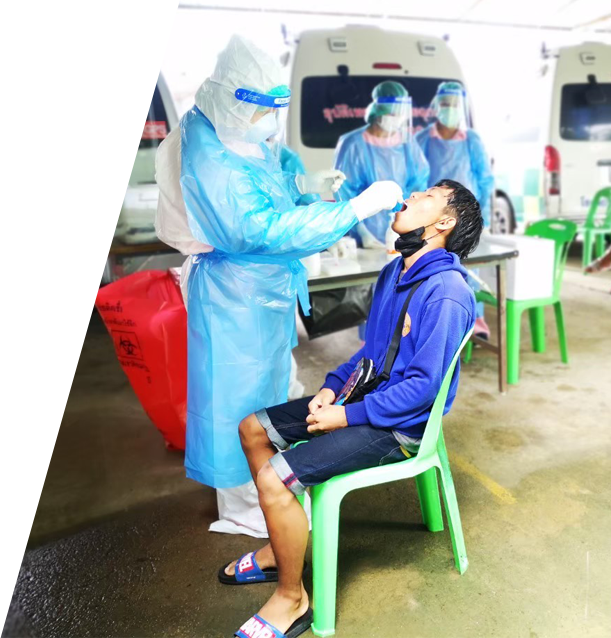 LAB COVID-19
ระบบรายงานผลตรวจแลบออนไลน์
ลดค่าใช้จ่ายและความแออัด
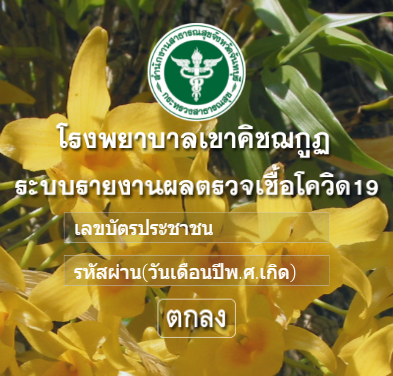 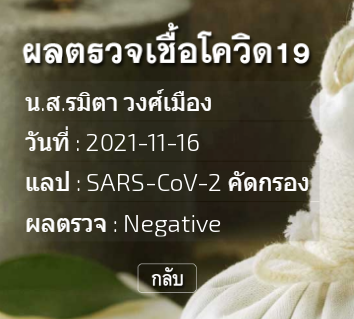 เปิดศูนย์พักคอย CI
community isolation
จันทบุรี มี รพ.สนาม ,ศูนย์พักคอย CI และ HI
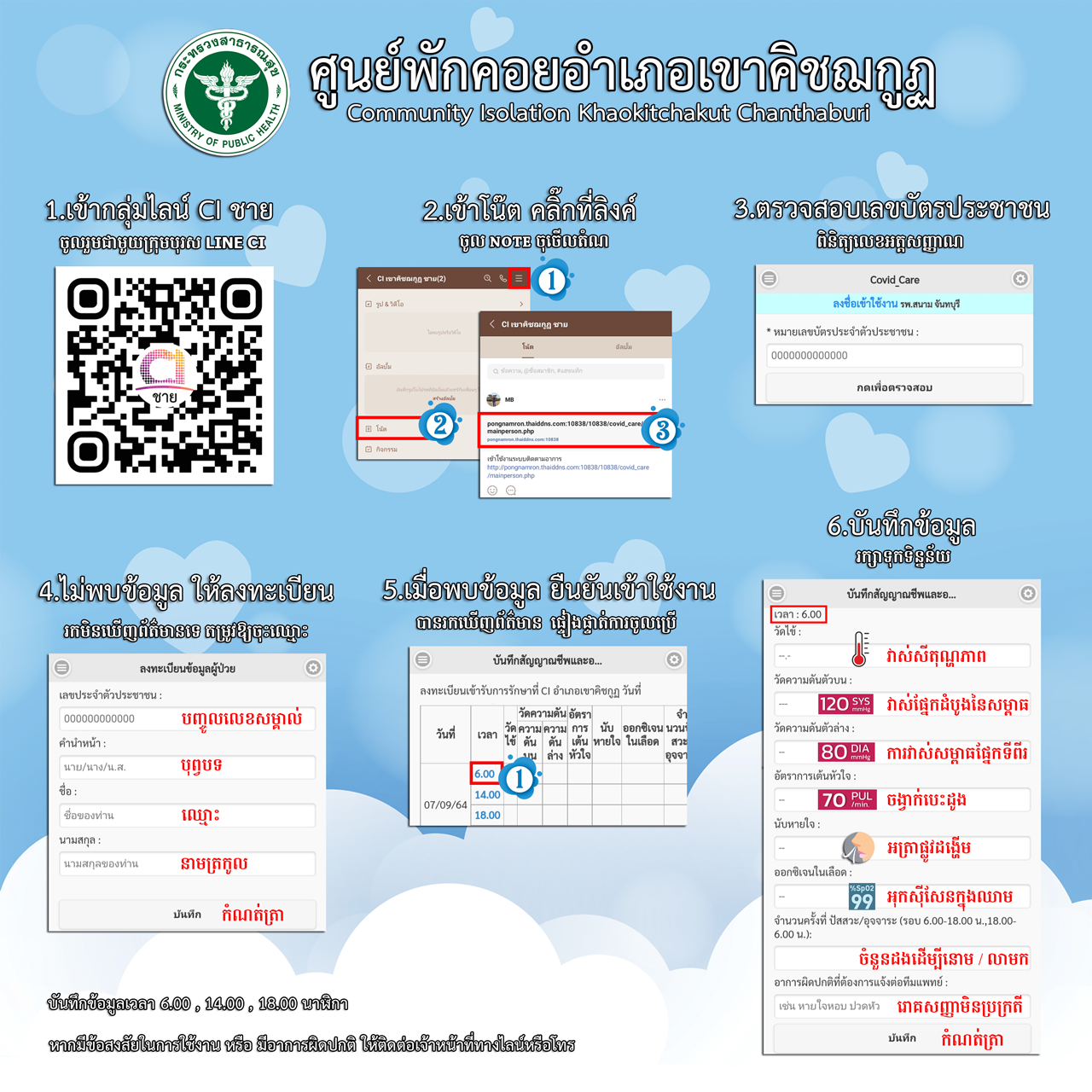 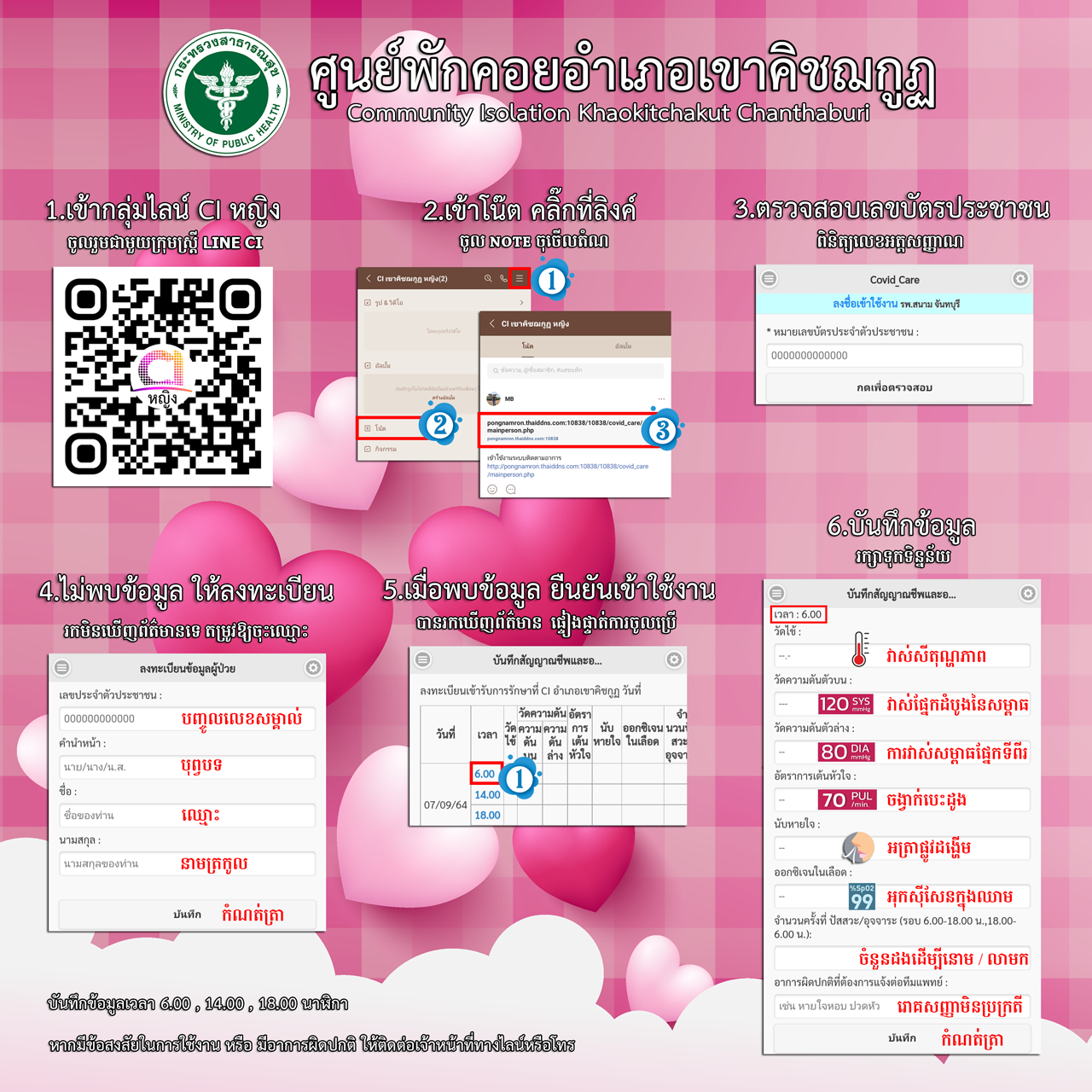 ใช้ระบบบันทึกการคัดกรองออนไลน์ Covid-Care
ลดการสัมผัสโดยตรงกับผู้ป่วย สามารถติดตามอาการของผู้ป่วย และสรุปเป็นภาพรวมของจังหวัดได้
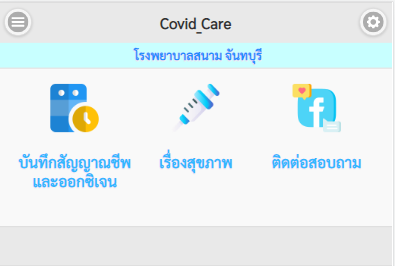 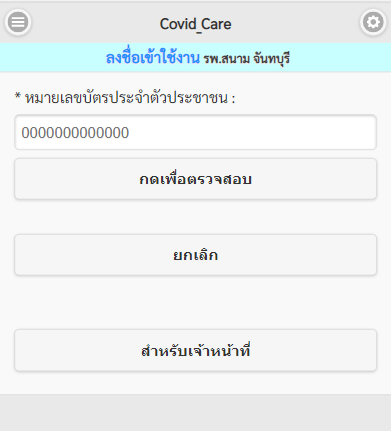 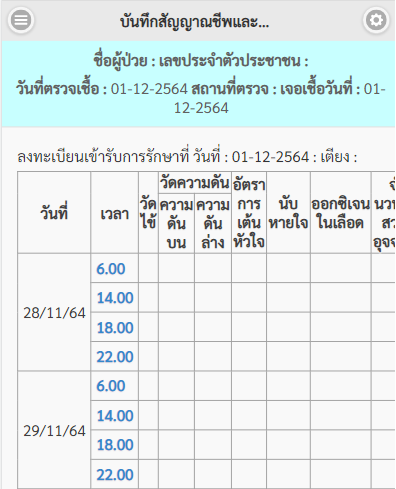 ผู้ออกแบบโปรแกรม โดยนายณัฐวุฒิ สราภิรมณ์  นักวิชาการคอมพิวเตอร์ปฏิบัติการ รพ.โป่งน้ำร้อน
ระบบบันทึกข้อมูลการฉีดวัคซีน
เริ่มต้นเมื่อวันที่ 8 เมษายน 2564 ในการสร้างภูมิคุ้มกันแก่บุคลากรทางการแพทย์ บันทึกข้อมูลลงใน HOSxP และให้บริการฉีดวัคซีนภายในพื้นที่โรงพยาบาล จำนวนวันละ 200-350 ราย เจ้าหน้าที่บันทึกข้อมูล 3 ท่าน ทำให้งานแล้วเสร็จไม่เกินเวลา 18.00 น.
ในวันที่ 24 กันยายน 2564 เป็นการออกหน่วยครั้งแรก จำนวนผู้มารับบริการ 1,379 ราย เจ้าหน้าที่บันทึกข้อมูล ทำงานแล้วเสร็จเวลา 00.00 น. ทำให้เจ้าหน้าที่เหน็ดเหนื่อยเป็นอย่างมาก จึงได้มีการคิดระบบบันทึกข้อมูลการฉีดวัคซีนขึ้น
ระบบการบันทึกข้อมูลการฉีดวัคซีนใน HOSXP
มีการลงข้อมูลหลายจุด และต้องรอการโหลดหน้าต่างการทำงานในแต่ละหน้า ทำให้ใช้เวลาในการบันทึกข้อมูล 1 คน/3-4 นาที หรือไม่เกิน 20 คน/1 ชม. เมื่อออกหน่วยบริการนอกโรงพยาบาล ต้องใช้อินเตอร์เน็ตความเร็วสูงในการรีโมทบันทึกข้อมูล ซึ่งเป็นข้อจำกัด ทั้งยังต้องเปิดเครื่องคอมพิวเตอร์ที่ รพ. ตามจำนวน รอไว้อีกด้วย
1.ส่งเข้ารับบริการ
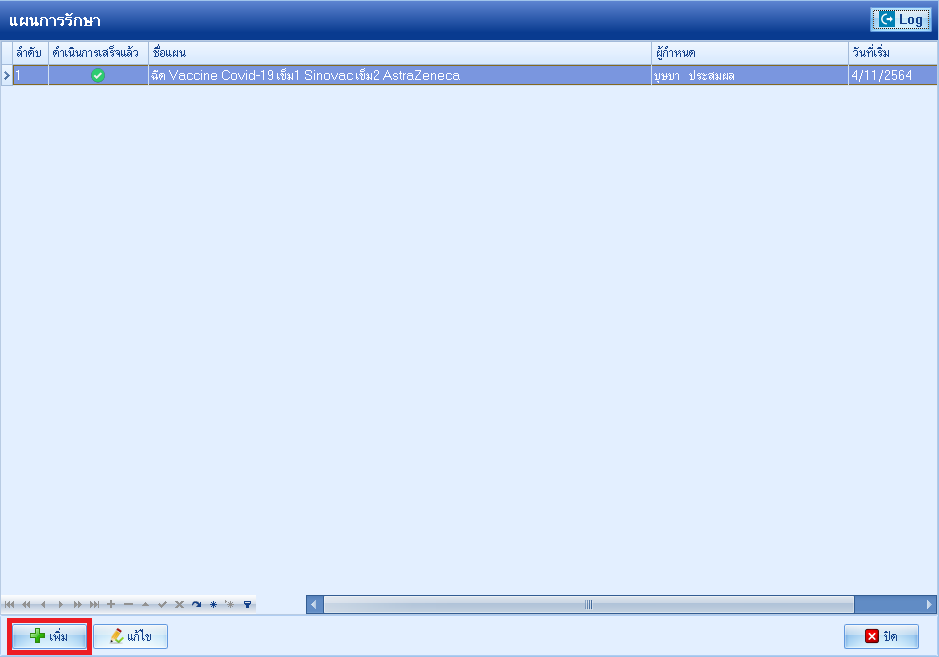 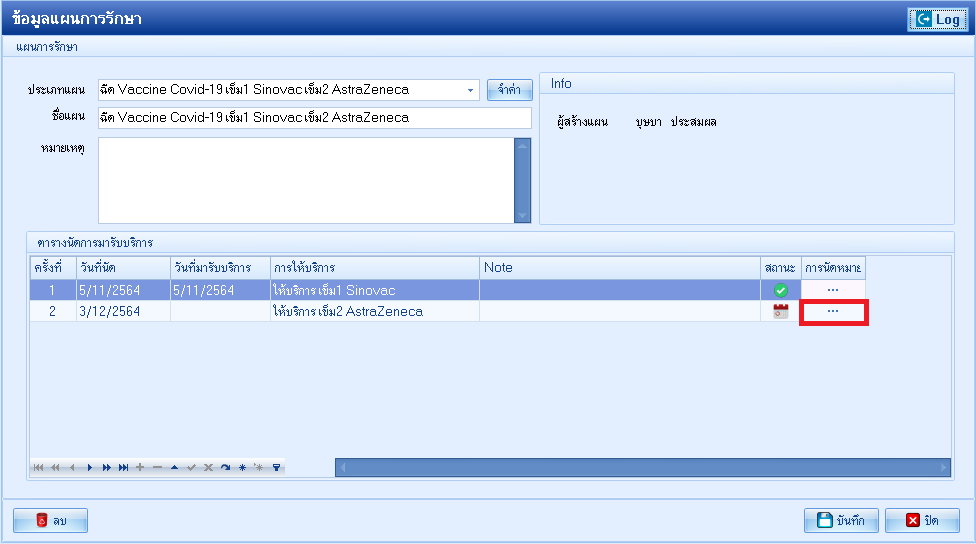 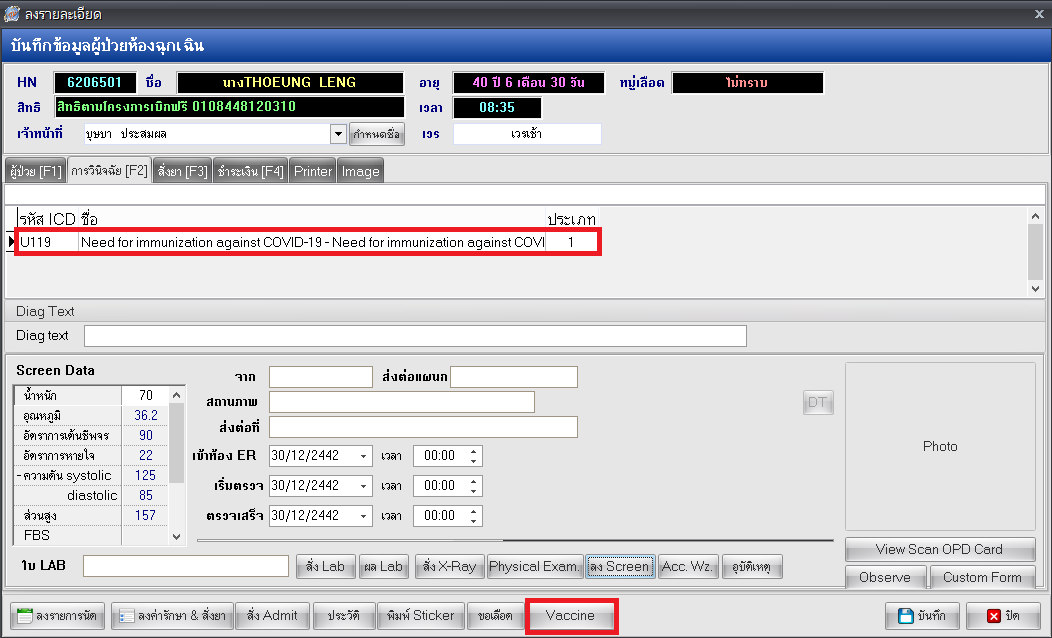 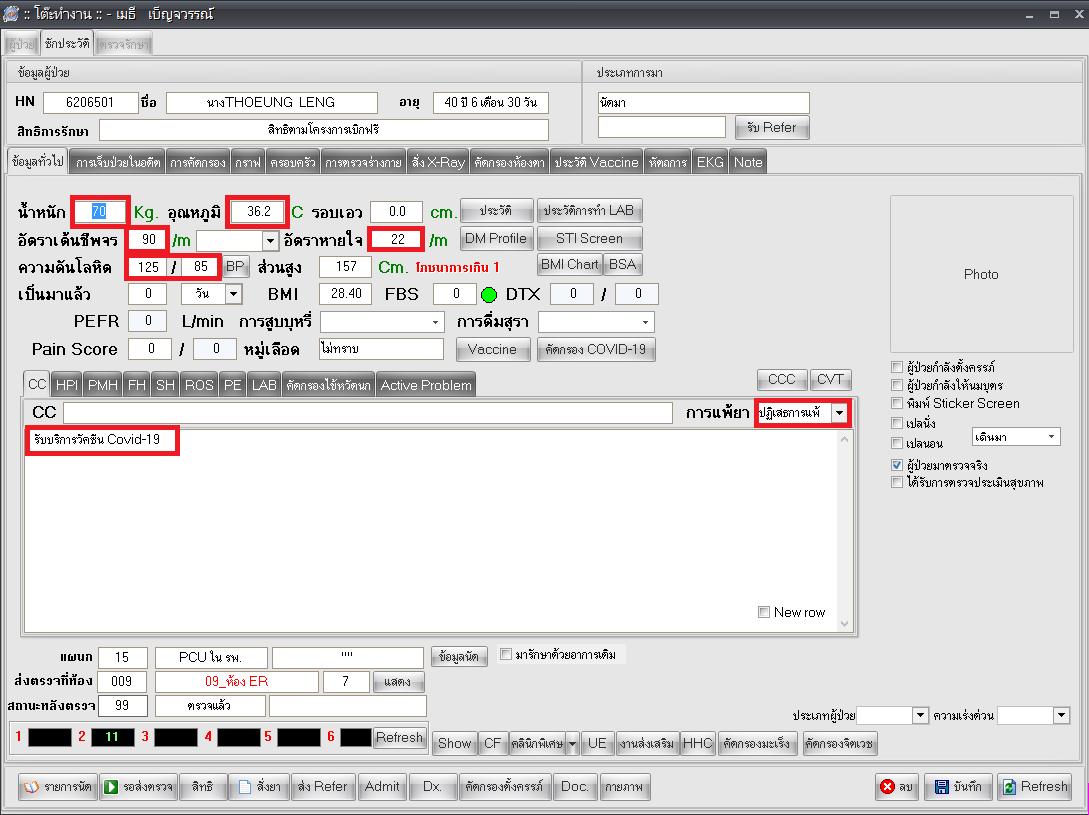 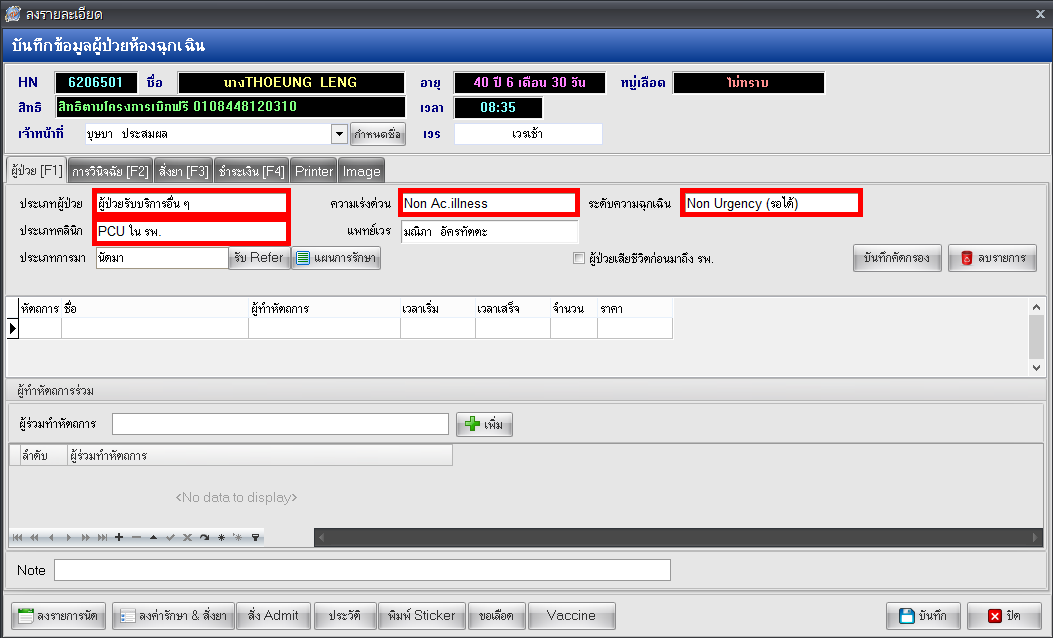 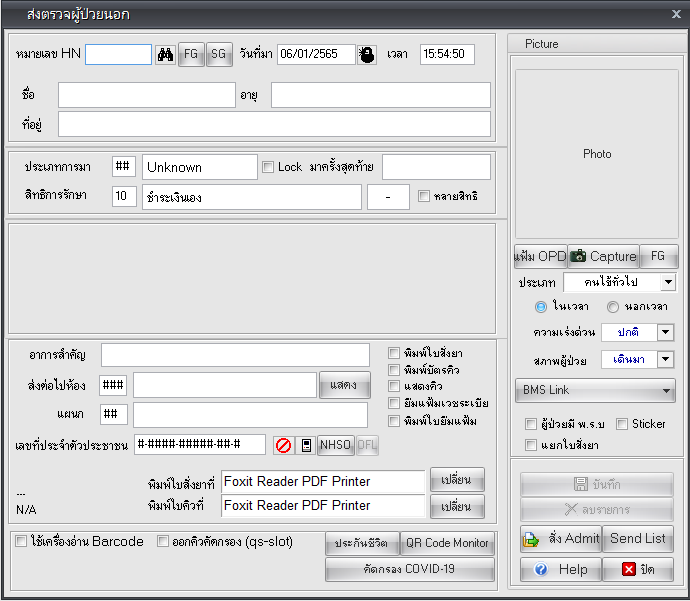 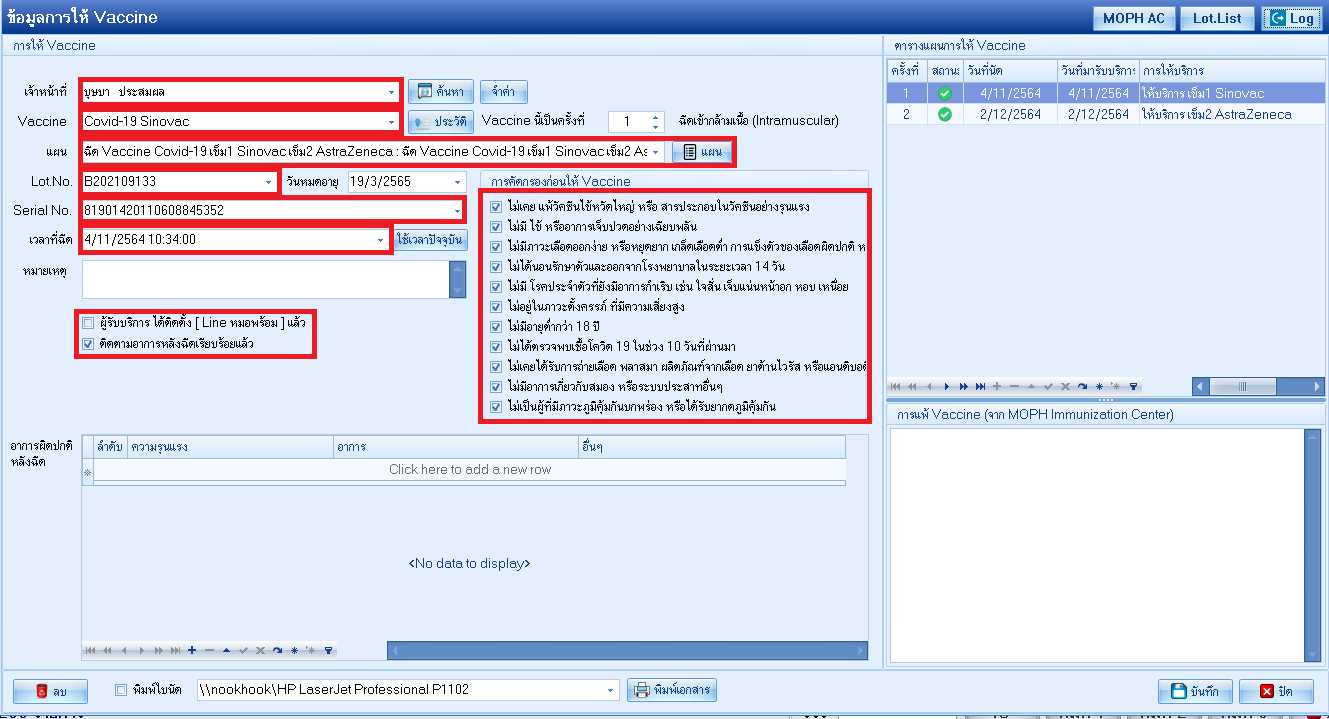 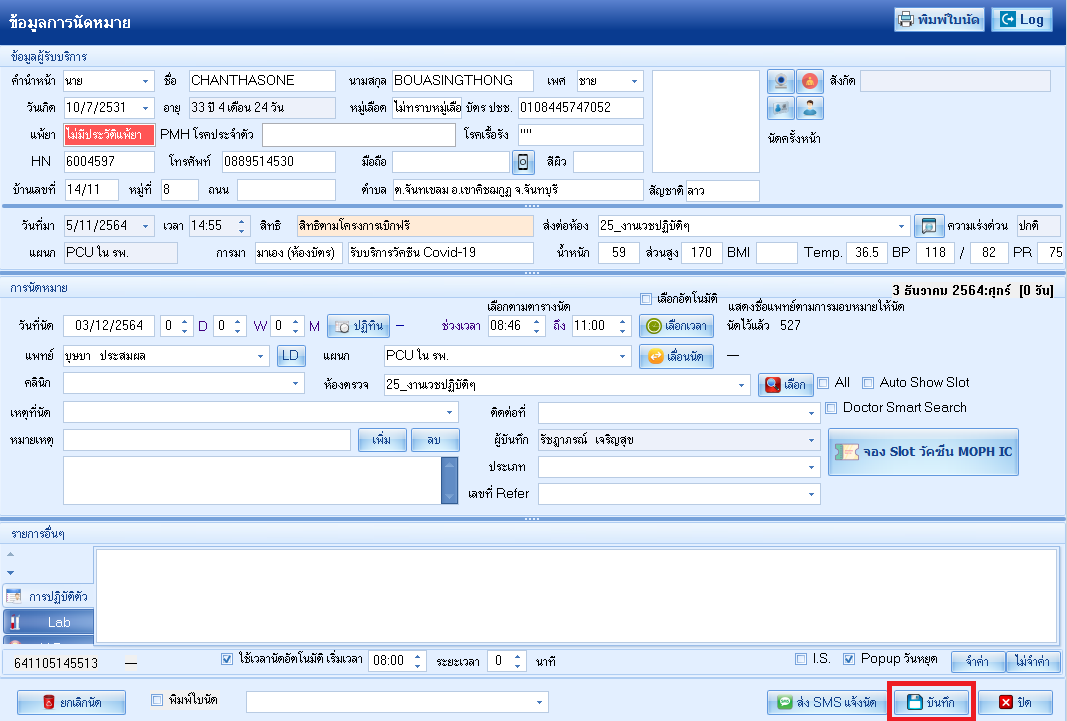 2.ลงทะเบียนรับ 4
3.ลงการคัดกรอง 8
4.ลงรหัสโรค 1
5.ลงวัคซีน 10
6.ลงแผน 1
7.จัดการแผน 1
8.ลงนัดหมาย 1
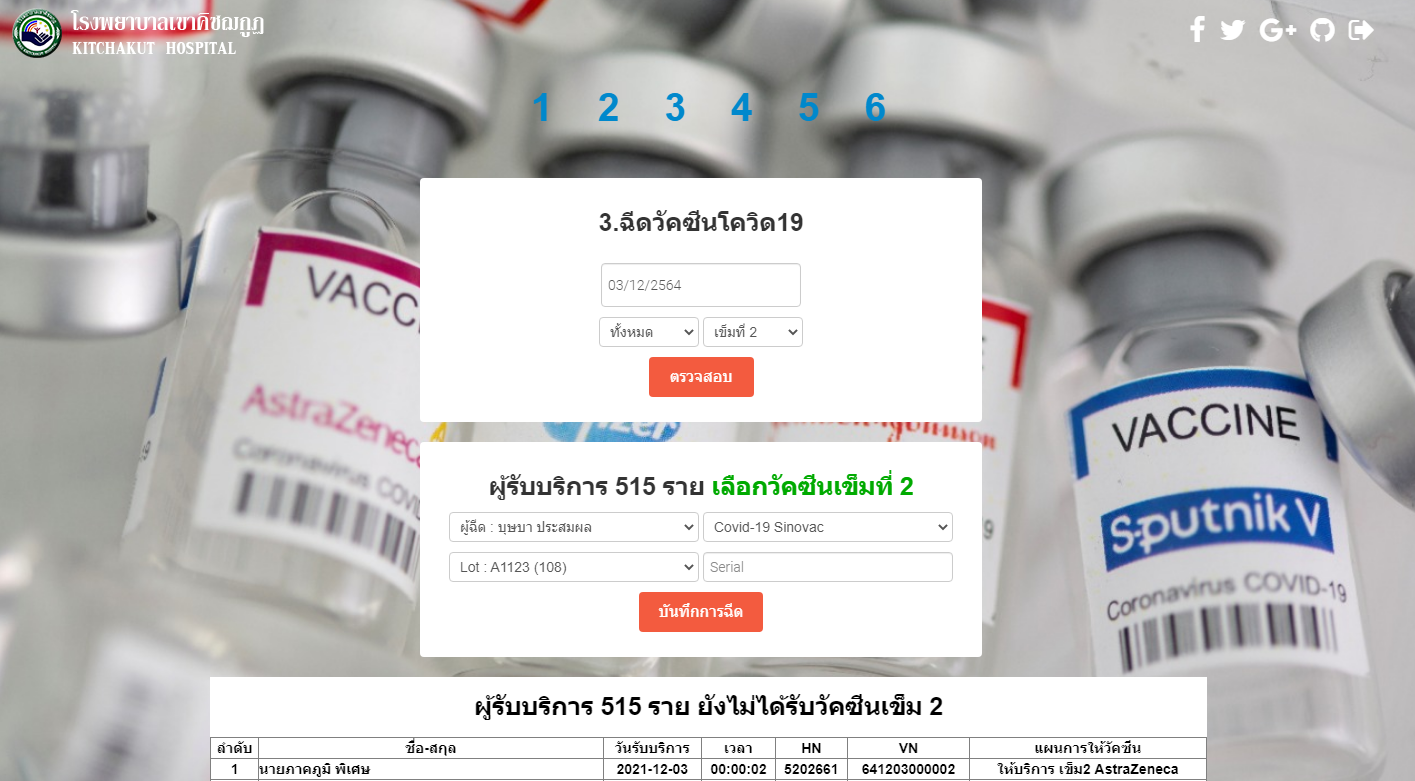 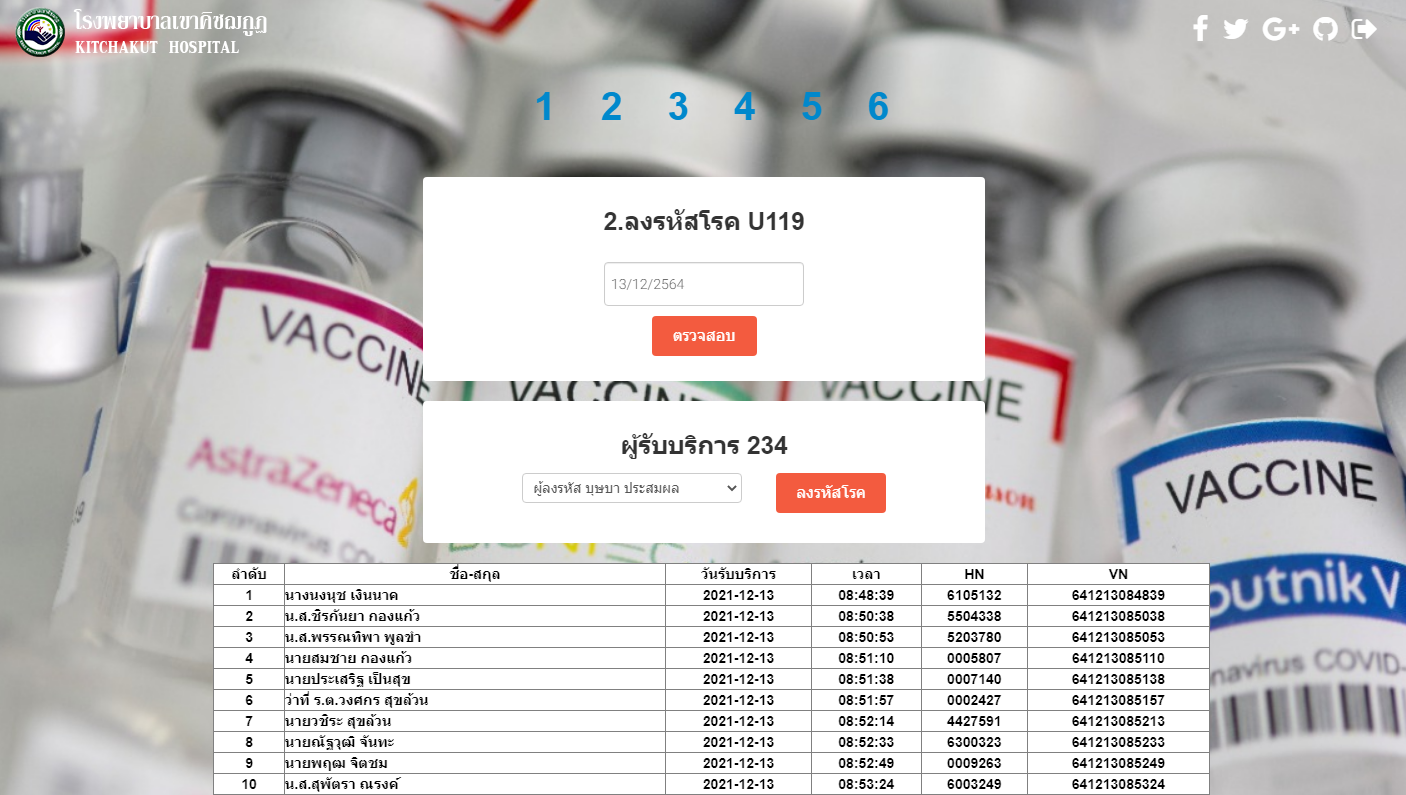 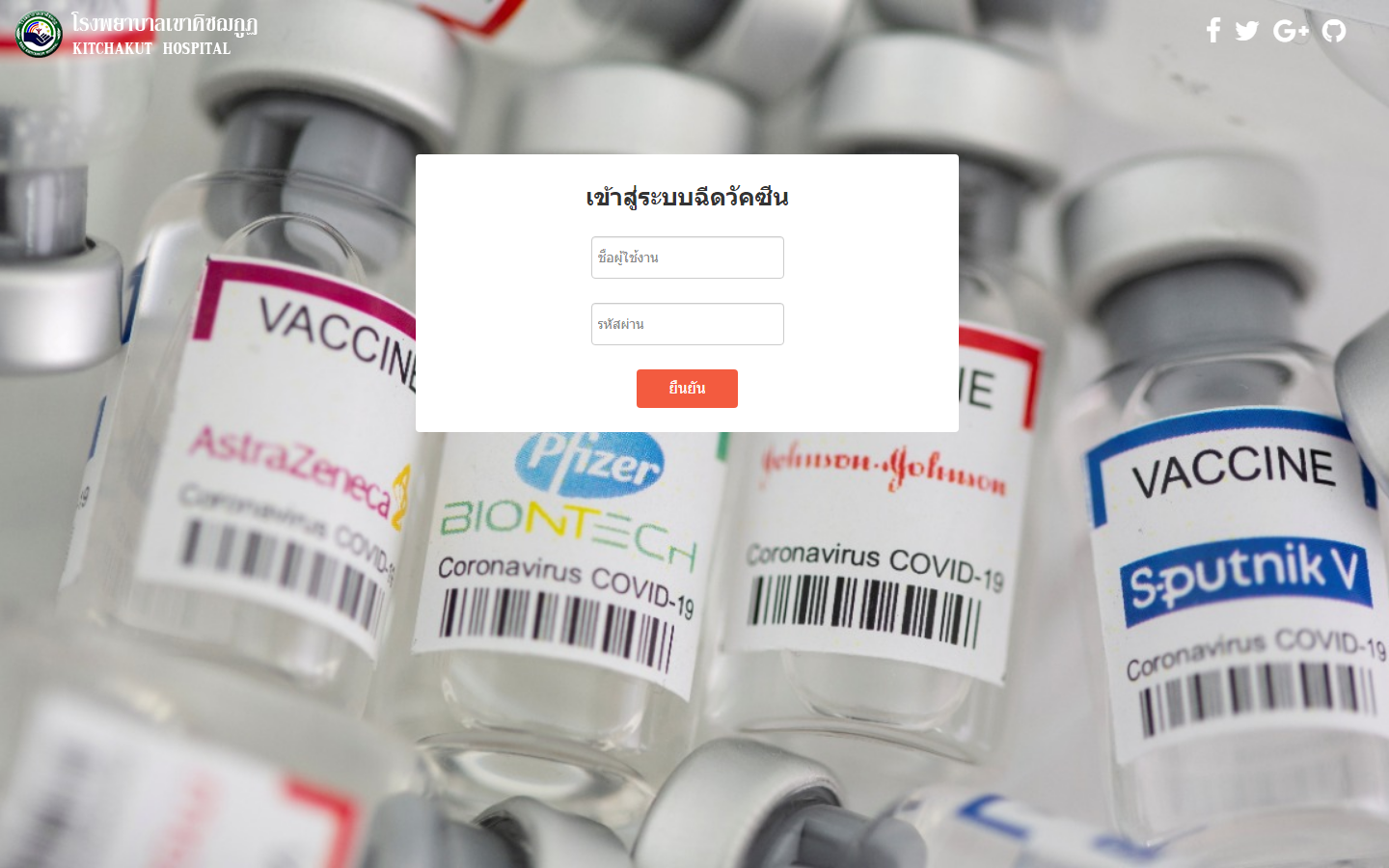 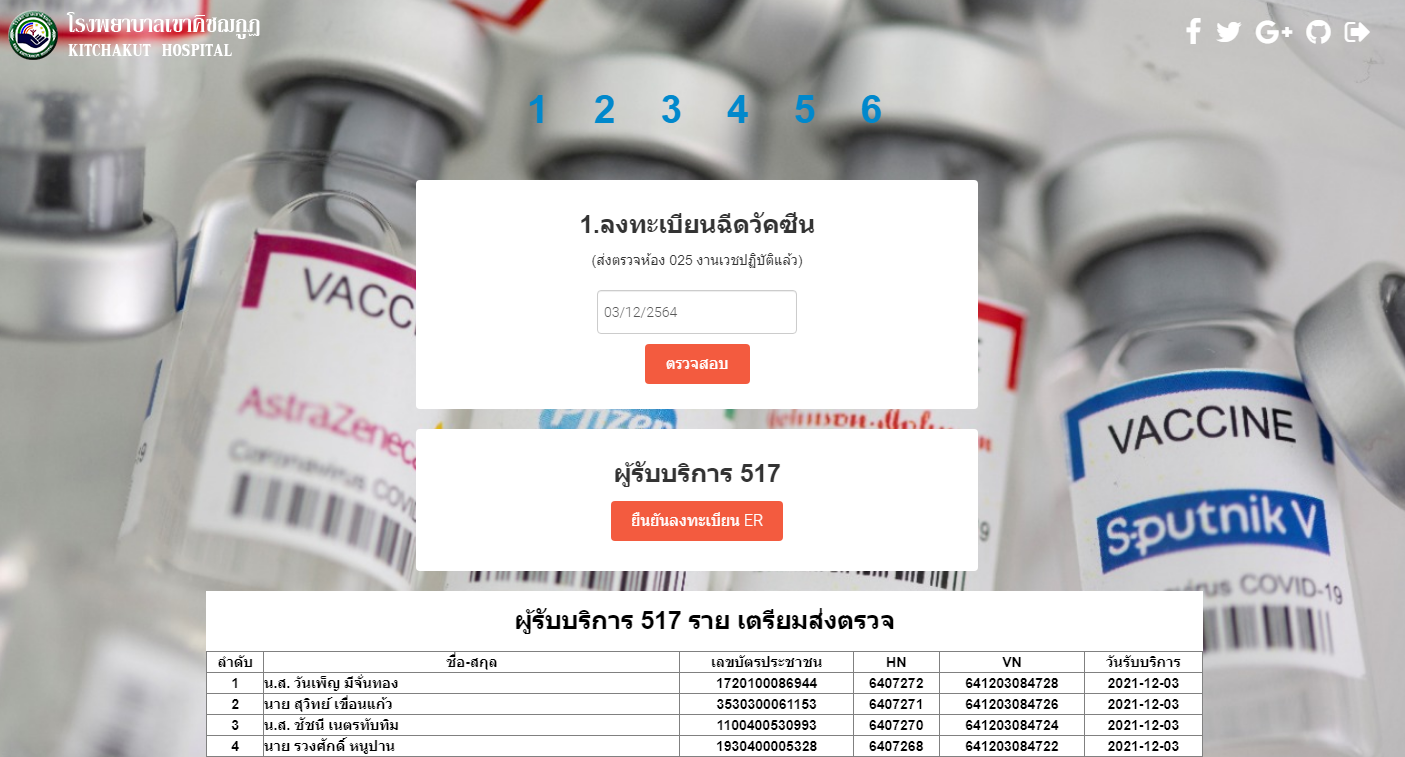 การเริ่มสร้างระบบบันทึกข้อมูลวัคซีน
โดยมีแนวความคิดในการออกแบบคือ1.ข้อมูลต้องอยู่ในฐาน HOSxP
2.สามารถบริหารจัดการข้อมูลเองได้3.ใช้งานสะดวกเข้าใจง่าย ใช้ได้บนสมาร์ทโฟน
4.ต้องสามารถเคลื่อนย้ายไปยังหน่วยฉีดอื่นๆได้ง่าย
5.ต้องลดเวลา และ ลดเจ้าหน้าที่ลงได้
6.เจ้าหน้าที่มีความสุขในการให้บริการ
สามารถลงรหัสโรคได้พร้อมกันทุกคน
สามารถลงการฉีดวัคซีนได้พร้อมกันทุกคน
สามารถลงรับได้พร้อมกันทุกคน
ขอต้อนรับเข้าสู่ ระบบบันทึกข้อมูลการฉีดวัคซีนโรงพยาบาลเขาคิชฌกูฏ
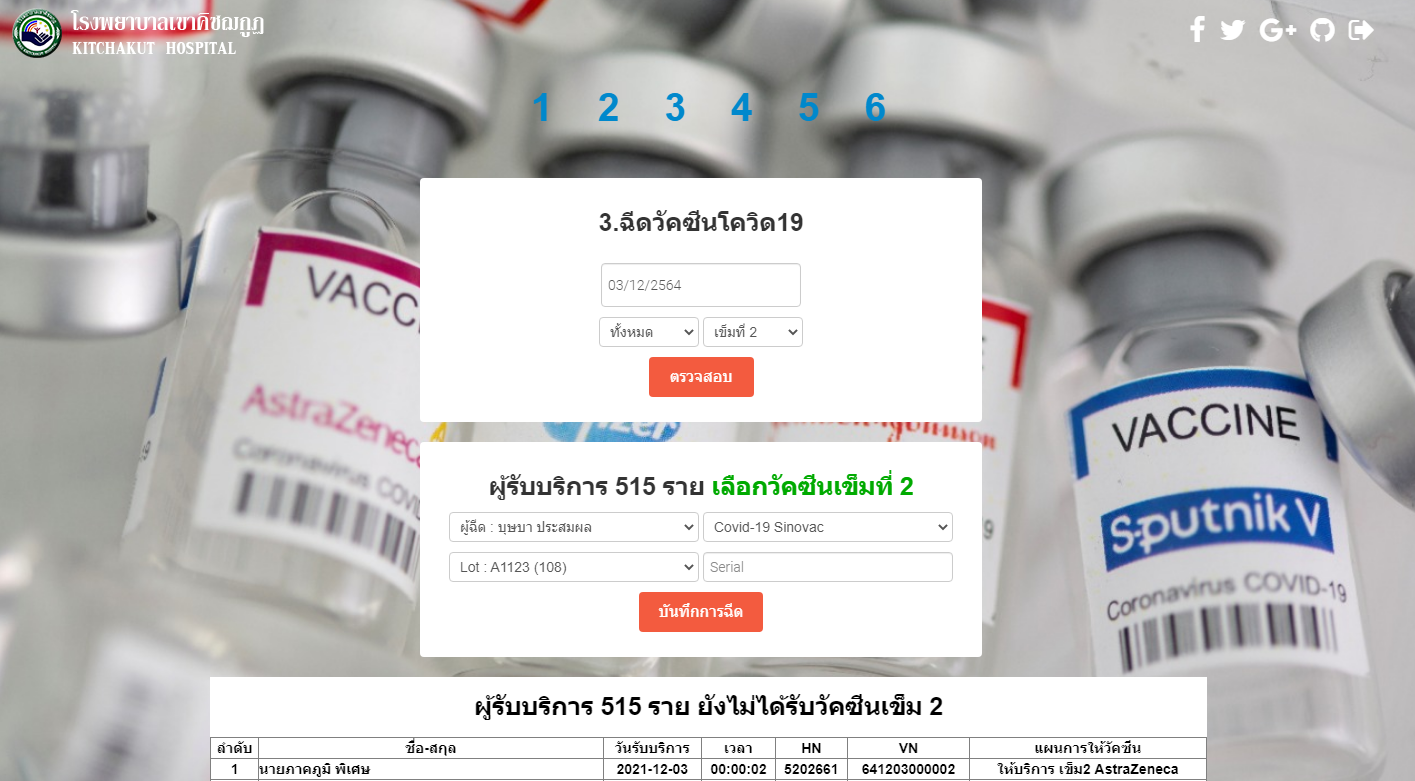 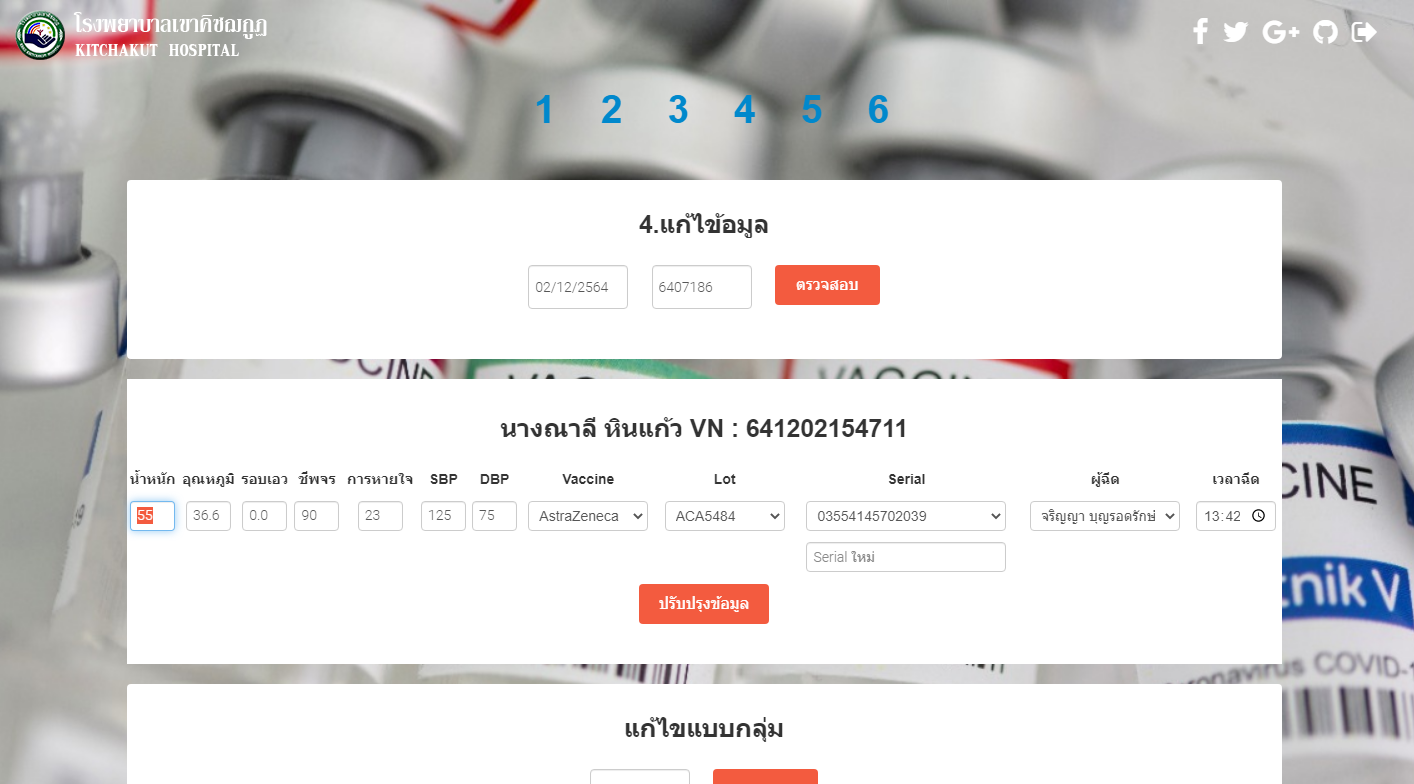 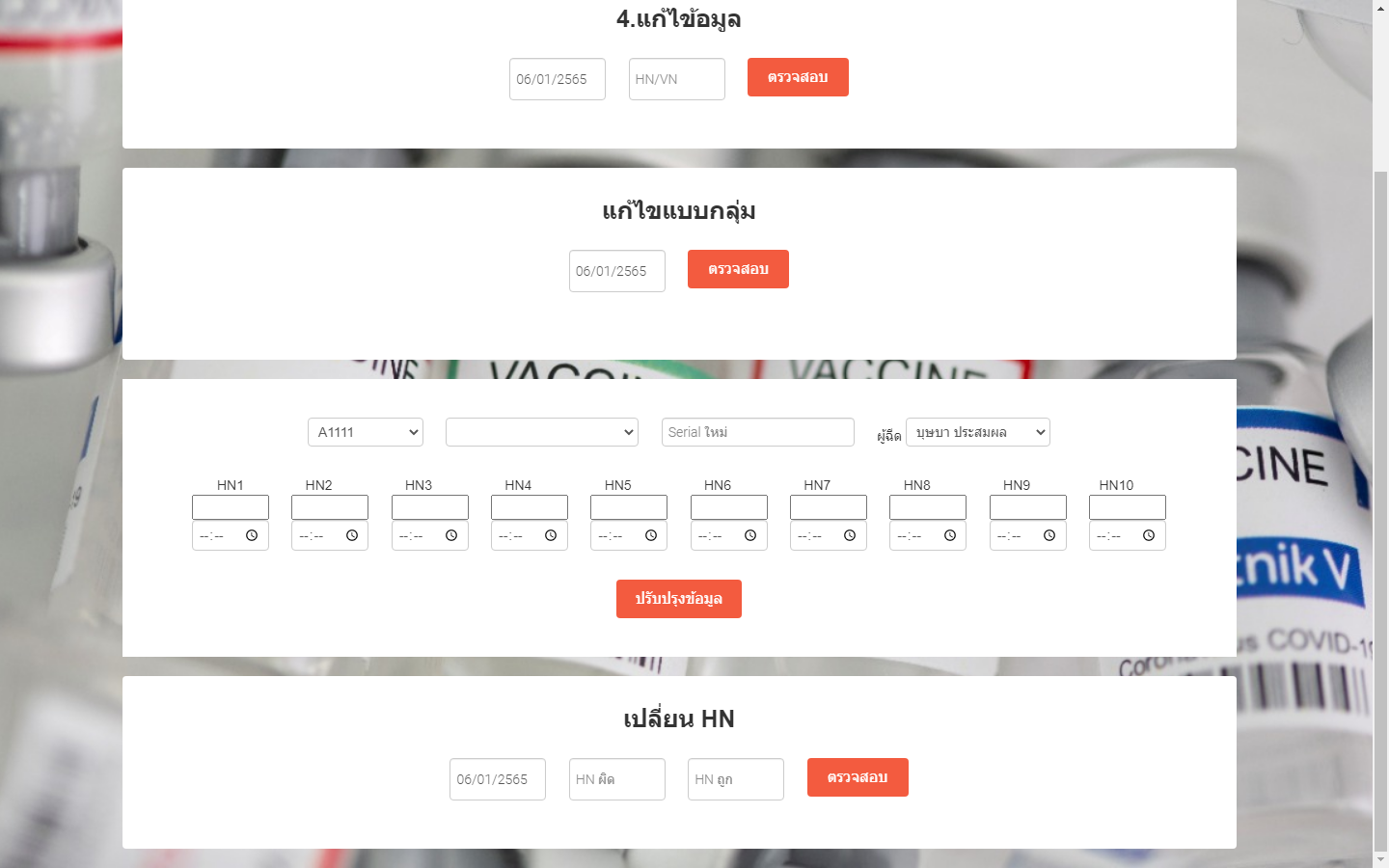 สามารถลงข้อมูลแบบกลุ่ม เพื่อความรวดเร็ว
สามารถลงการฉีดวัคซีนได้พร้อมกันทุกคน
สามารถลงการคัดกรองและวัคซีนในหน้าเดียวกัน
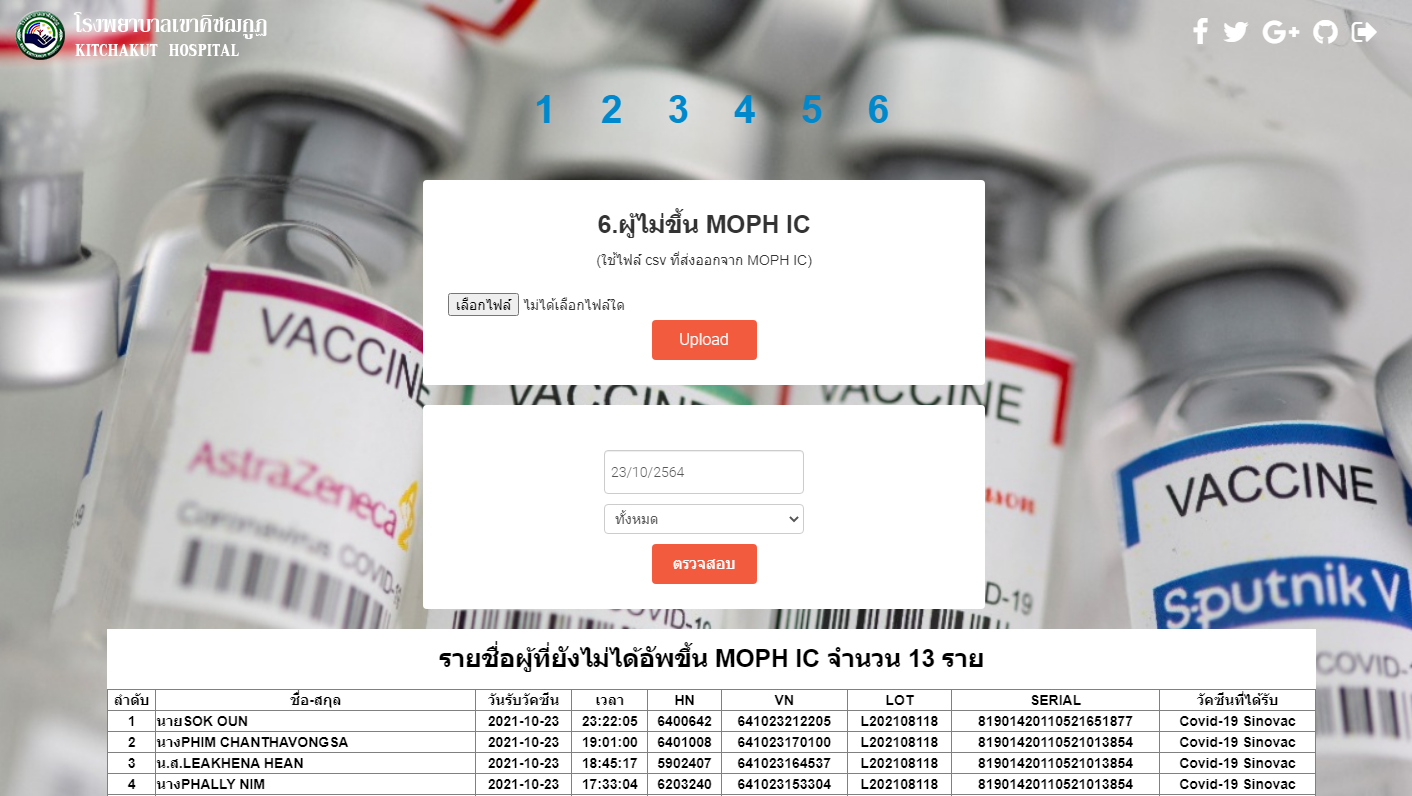 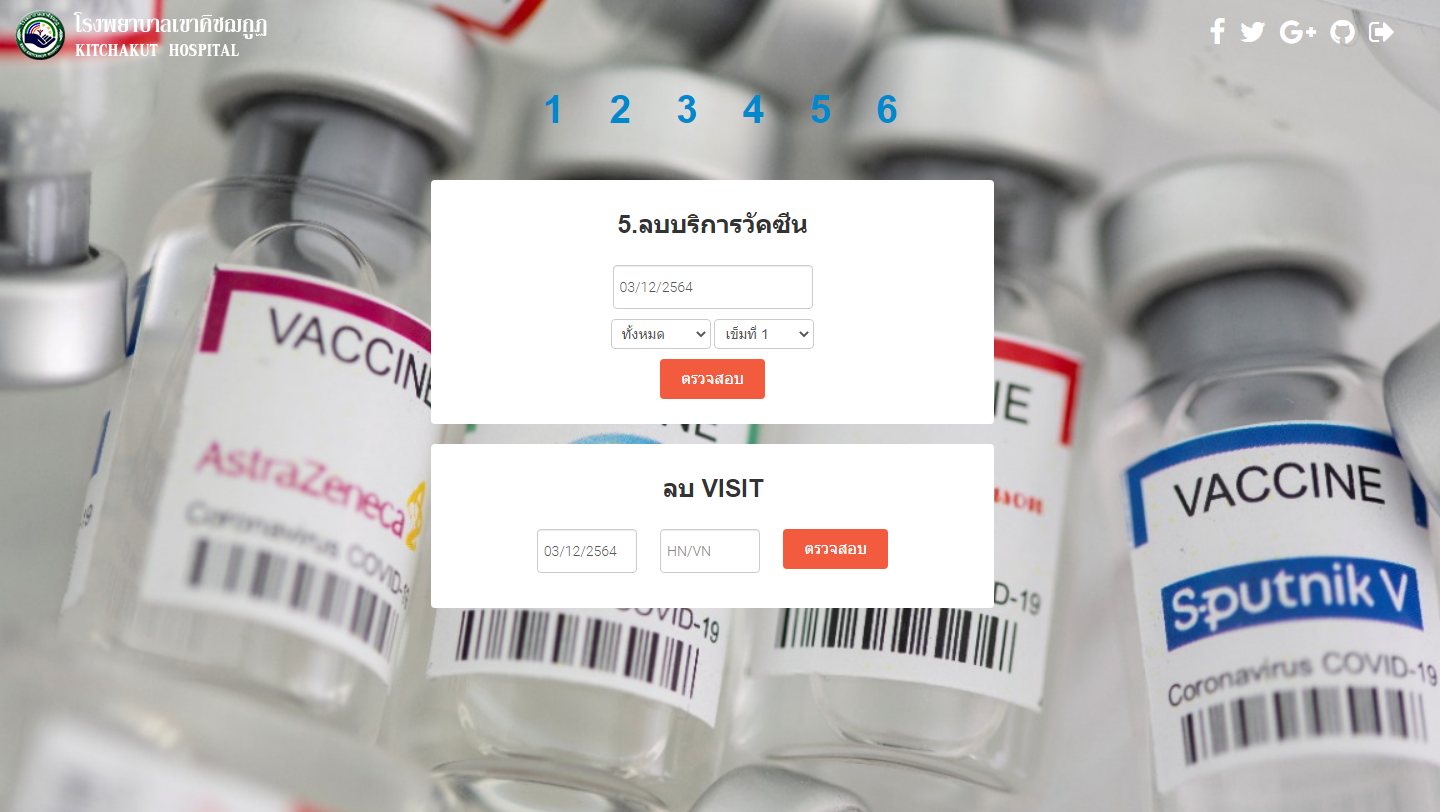 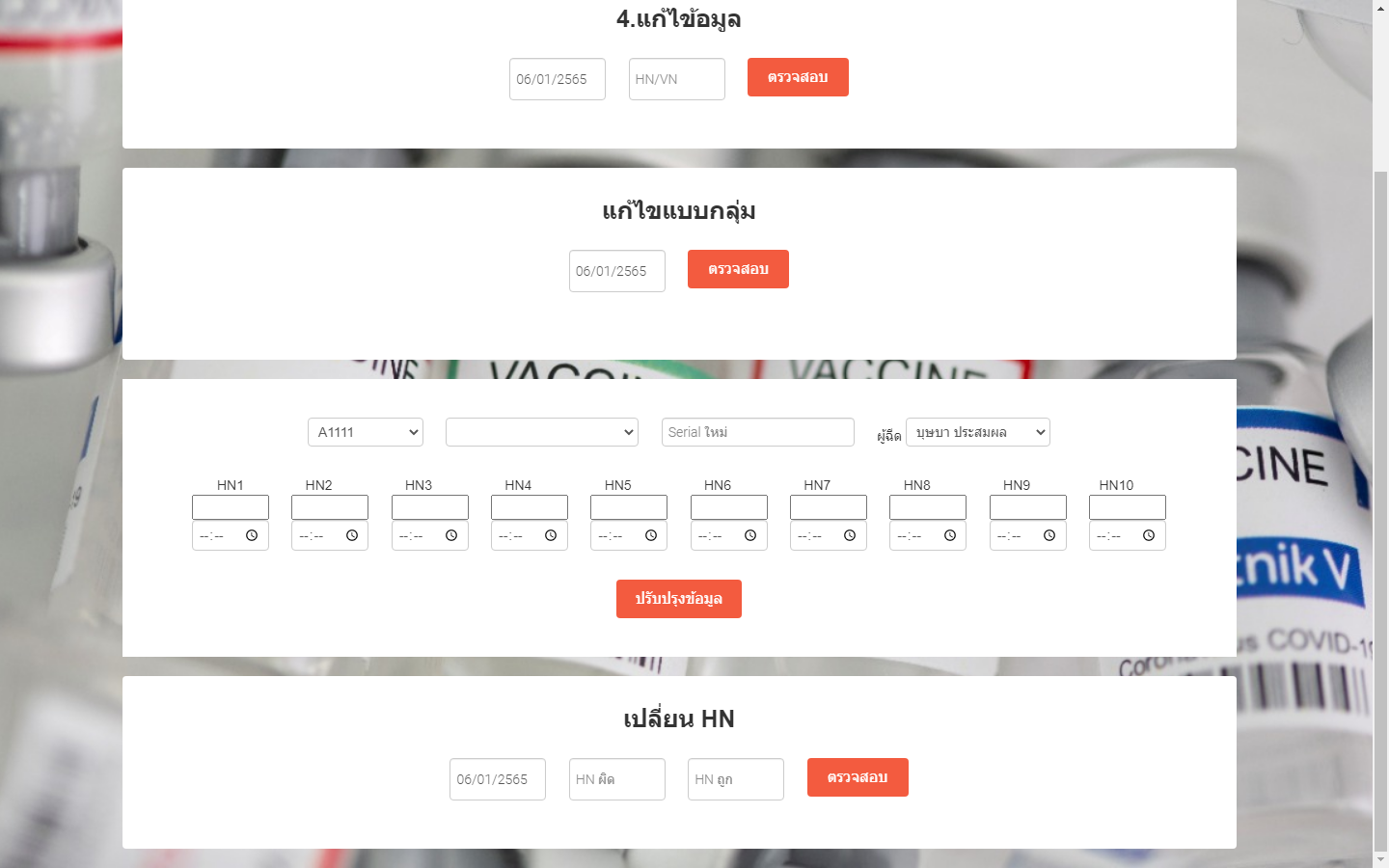 สามารถลงข้อมูลแบบกลุ่ม เพื่อความรวดเร็ว
สามารถตรวจสอบข้อมูลที่ส่งไป MOPH IC ได้
สามารถลบการให้วัคซีนและการเข้ามารับบริการได้
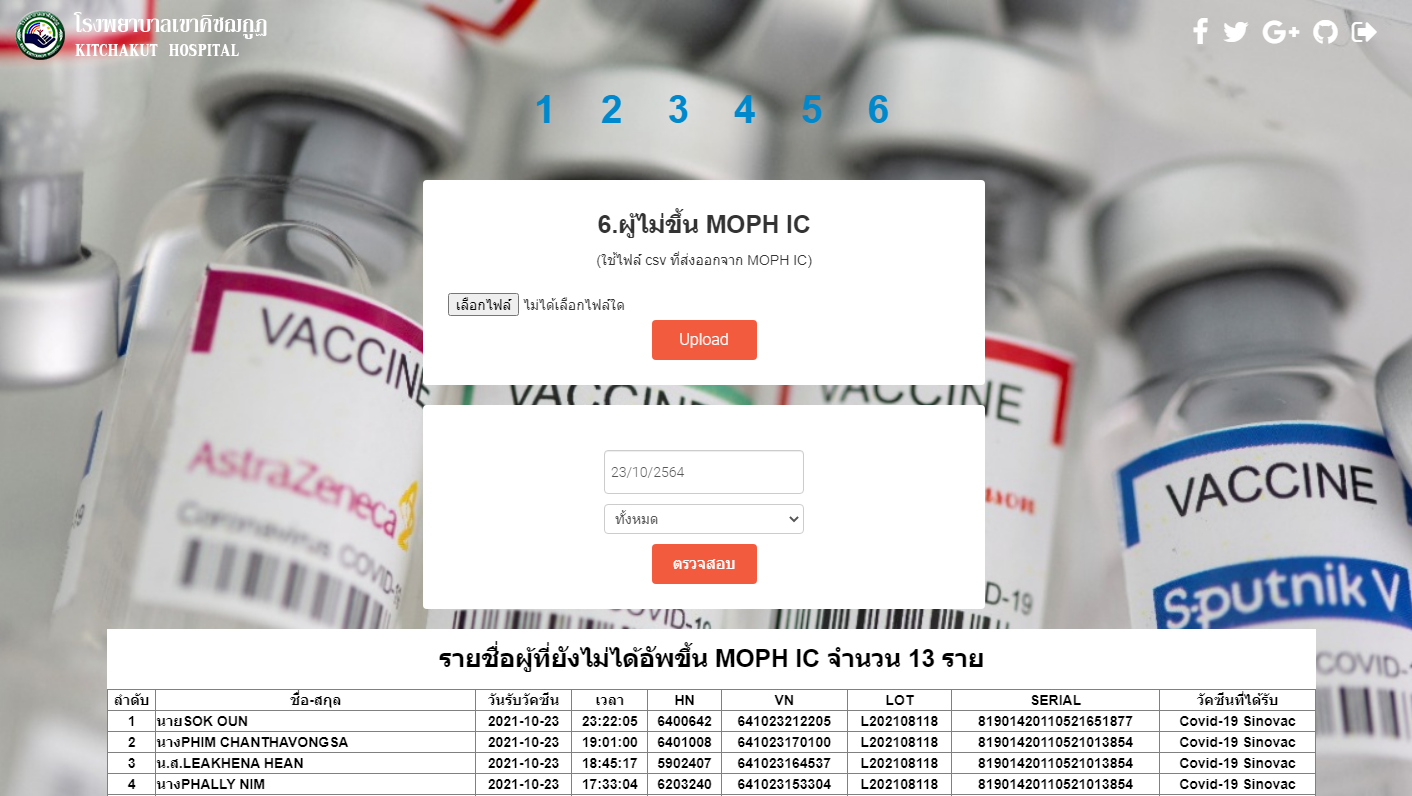 อีกทั้งยังเพิ่มความสามารถ
1.ตรวจสอบการส่งเข้ารับบริการซ้ำ2.ตรวจสอบอุณหภูมิ
3.ตรวจสอบ LOT, SERIAL, และได้รับวัคซีนที่ถูกต้อง
4.ตรวจสอบเข็มวัคซีน และการให้วัคซีนซ้ำ
5.ตรวจสอบการลง HN ที่ไม่มีในระบบ
6.สามารถสลับ HN เมื่อให้บริการผิดราย
7.ลบผู้รับบริการผิดนัดออกพร้อมกันทั้งหมด
สามารถตรวจสอบข้อมูลที่ส่งไป MOPH IC ได้
ระบบบันทึกข้อมูลการฉีดวัคซีน สามารถช่วยจัดการข้อมูลผู้รับบริการฉีดวัคซีนจำนวนมาก ลดเวลาและผู้บันทึกข้อมูลได้จาก 20 ราย/ชม. เป็น 500 ราย/ชม. ต่อเจ้าหน้าที่ 1 ท่าน
แต่เราพบปัญหาในการลงทะเบียน ข้อมูลลงทะเบียน 1000 ราย ห้องบัตรต้องใช้เวลาในการส่งผู้รับบริการเข้าสู่ระบบ 2 ชั่วโมง โดยไม่สามารถปฏิบัติงานอื่นได้ และยังมีผู้ที่เป็นรายใหม่ซึ่งต้องใช้เวลาในการทำงานมากยิ่งขึ้น ห้องกลุ่มงานเวชปฏิบัติต้องรอ โดยสูญเสียเวลาออกไป
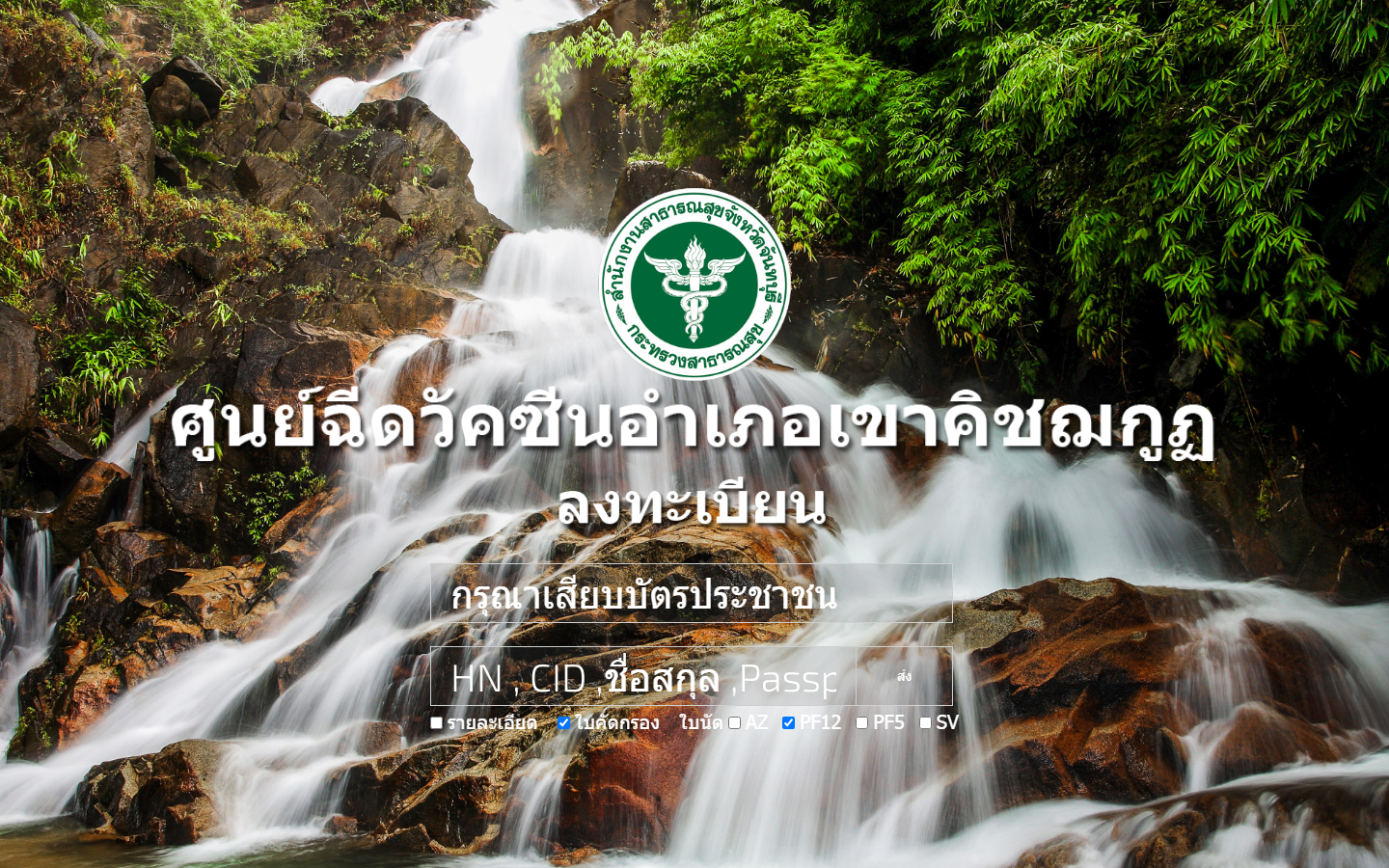 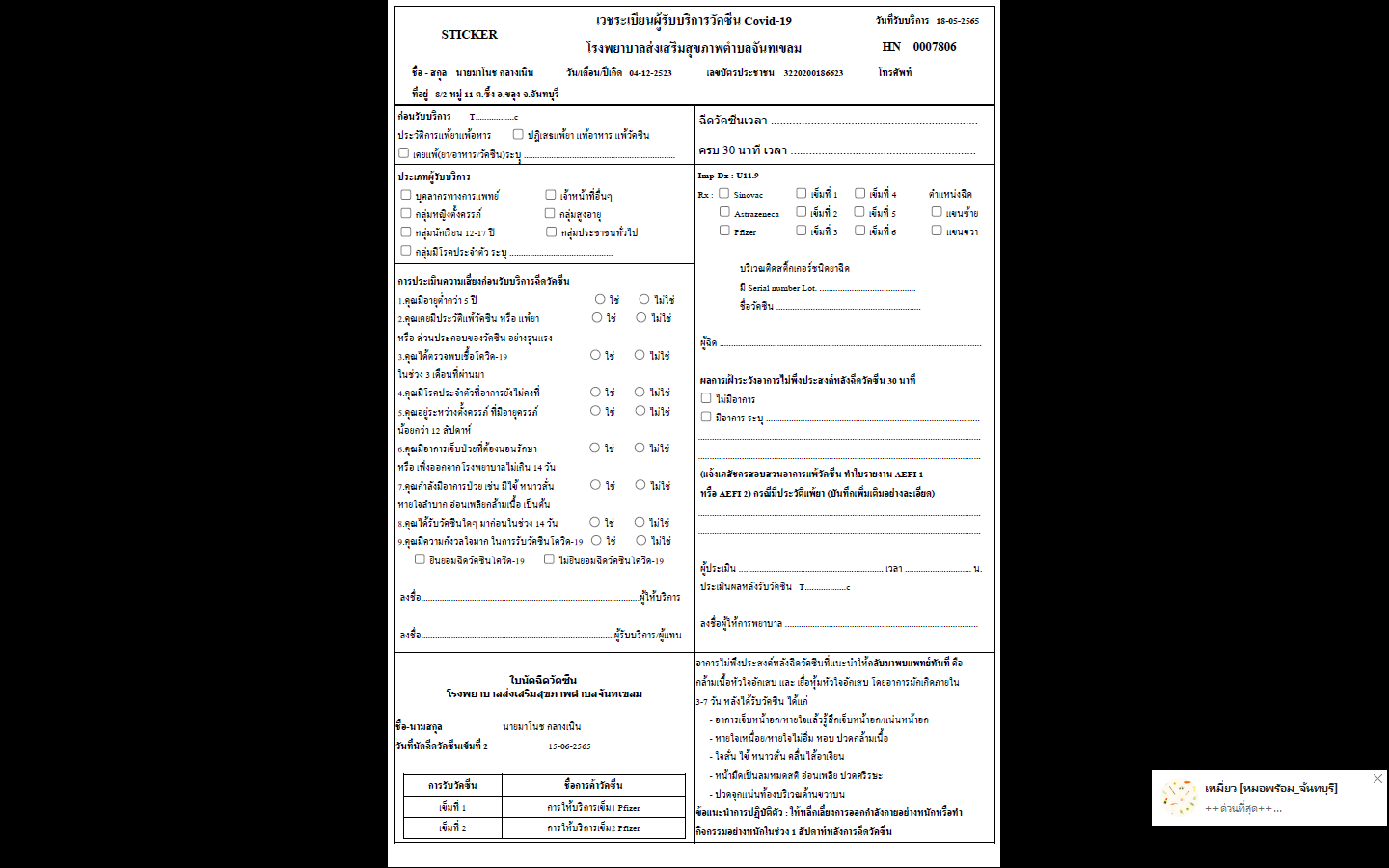 สร้างระบบลงทะเบียนฉีดวัคซีน
สามารถพิมพ์เอกสารใบคัดกรองและใบนัด หลังส่งตรวจได้ทันที
จึงมีการคิดค้นวิธีส่งผู้รับบริการเข้าสู่ระบบ โดยใช้หลักการแบบตู้ KIOSK
ลงทะเบียนโดย Smartcard ,เลขบัตรประชาชน ,Pass port ,HN ,ชื่อ-สกุล
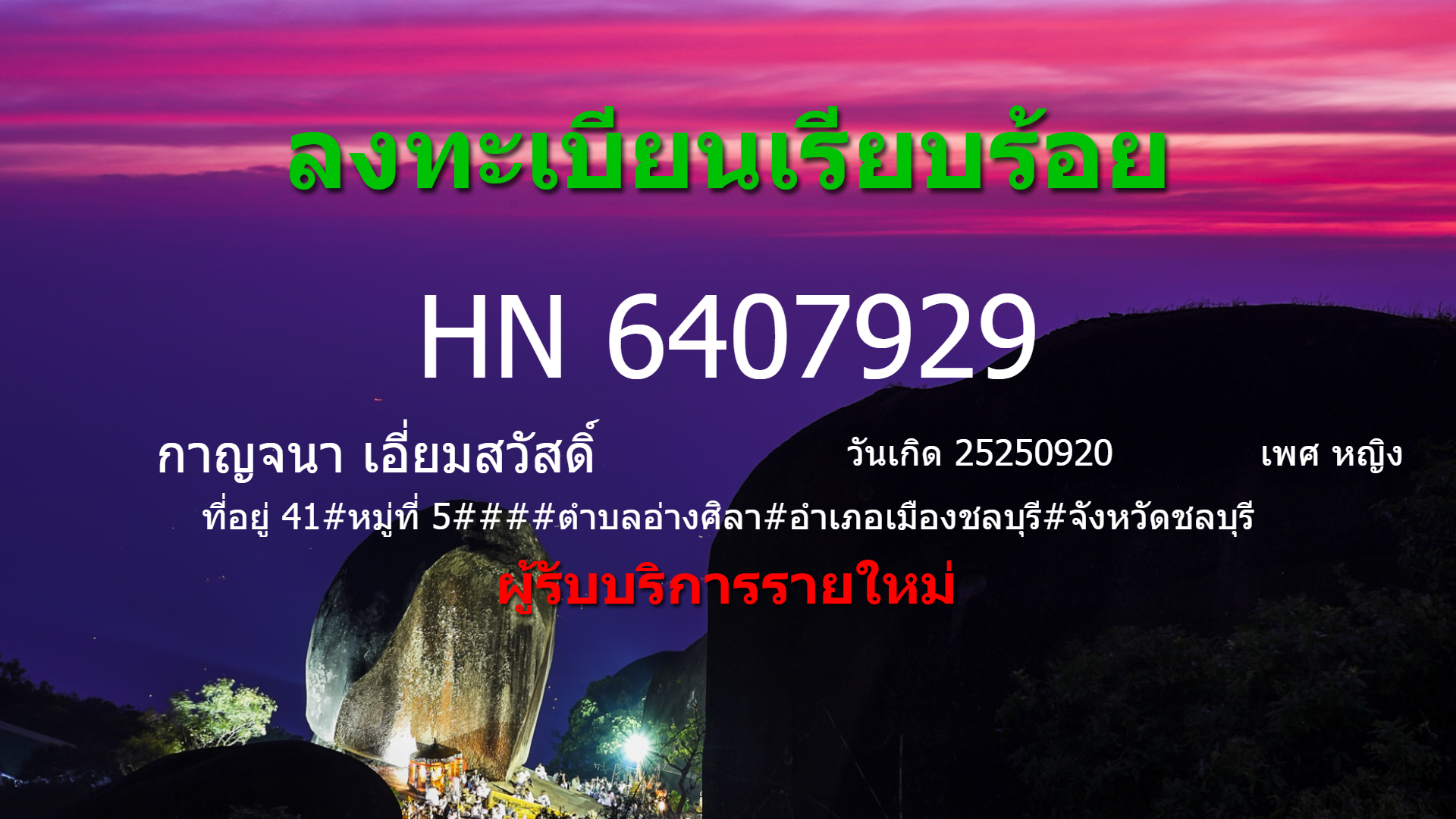 สามารถลงทะเบียนรายใหม่โดยใช้ระบบ SMART CARD บันทึกลง HOSxP
ออกเลข HN ใหม่ และส่งเข้าระบบรับบริการฉีดวัคซีนได้ทันที
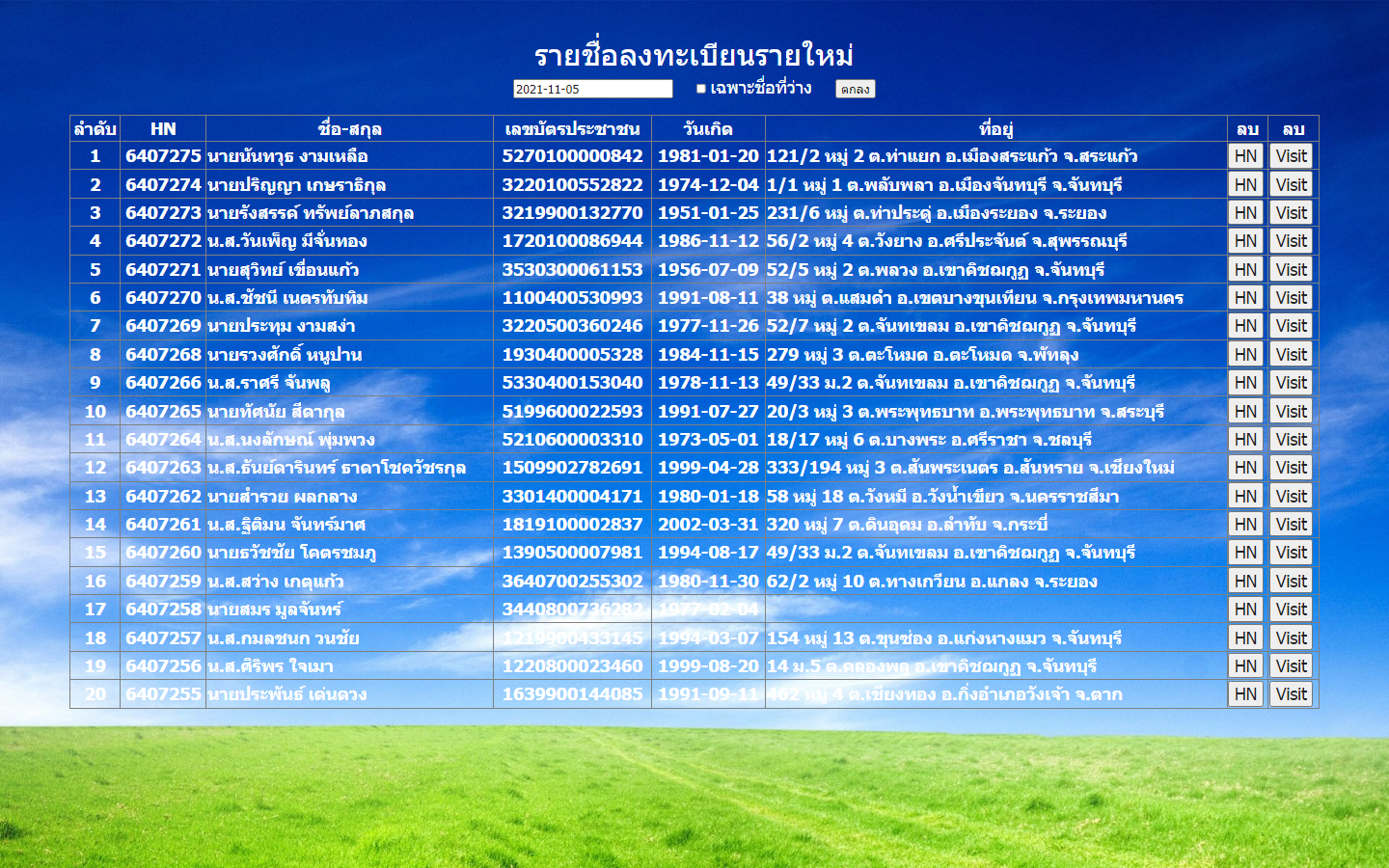 สามารถตรวจสอบการขึ้นทะเบียนรายใหม่ ลบการส่งรับวัคซีนและ HN ได้
และการออกแบบทั้งหมดนี้สามารถใช้ได้แม้กับอินเตอร์เน็ตจากมือถือ
ระบบลงทะเบียนฉีดวัคซีนสู่ภาคปฏิบัติ
โดยการลงทะเบียนนี้จะไปทำที่หน้างาน ก่อนเข้าสู่การคัดกรอง ทำให้ห้องบัตรไม่ต้องระดมกำลังและเวลาในการส่งผู้รับบริการ มีเพียงแค่รายใหม่หรือกลุ่มต่างด้าว ซึ่งระบบได้ออกแบบรองรับการใช้งานไว้ให้ ทำให้ห้องกลุ่มงานเวชปฏิบัติสามารถจัดการข้อมูลวัคซีนได้ทันที
ทำให้ระบบบริการฉีดวัคซีนมีความสะดวก รวดเร็วมากยิ่งขึ้น เราพยายามให้ผู้รับบริการ เสียเวลาจากการบันทึกข้อมูล ให้น้อยที่สุดเท่าที่จะทำได้
ก่อนการใช้ระบบ
หลังการใช้ระบบ
เจ้าหน้าที่บันทึกข้อมูล 5 ท่าน
เจ้าหน้าที่ลงทะเบียน 2 ท่าน
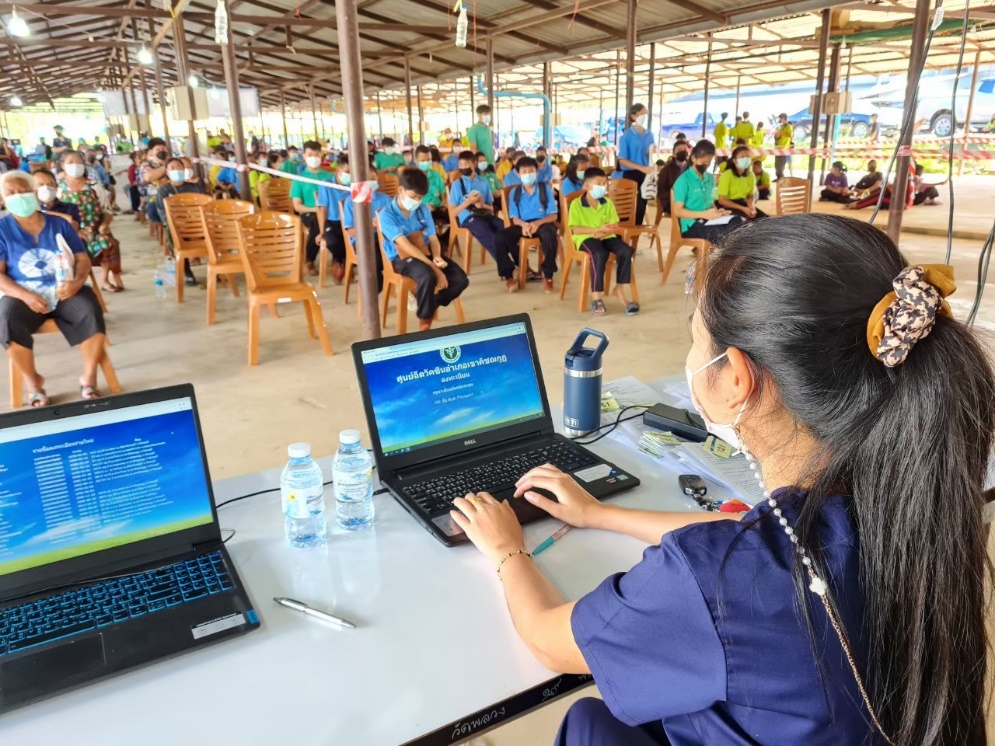 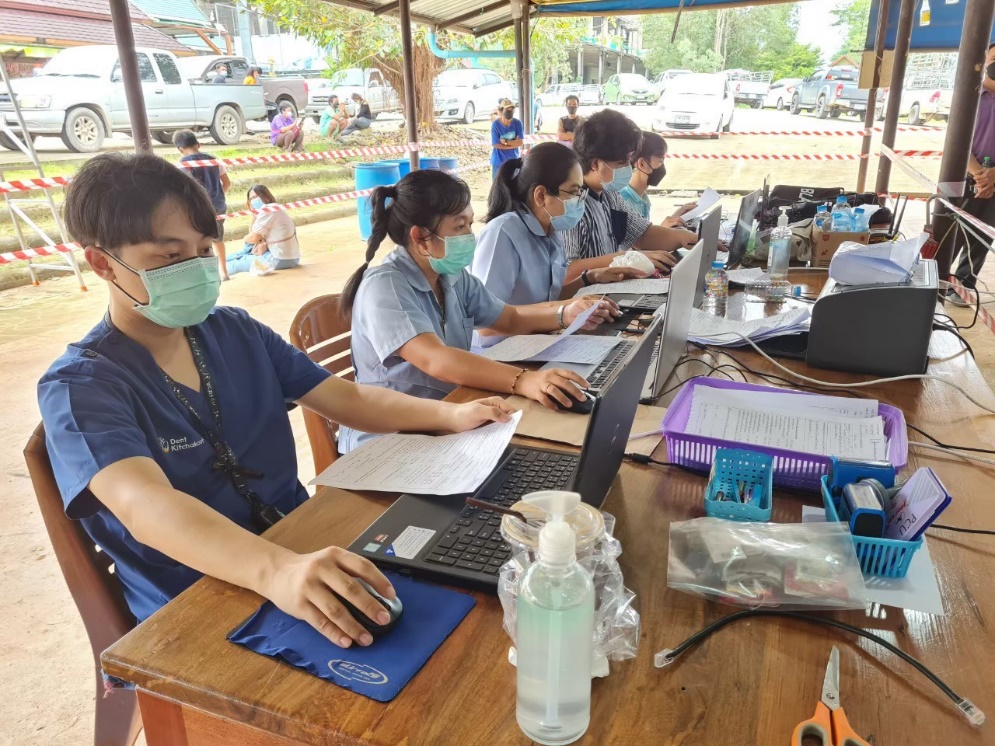 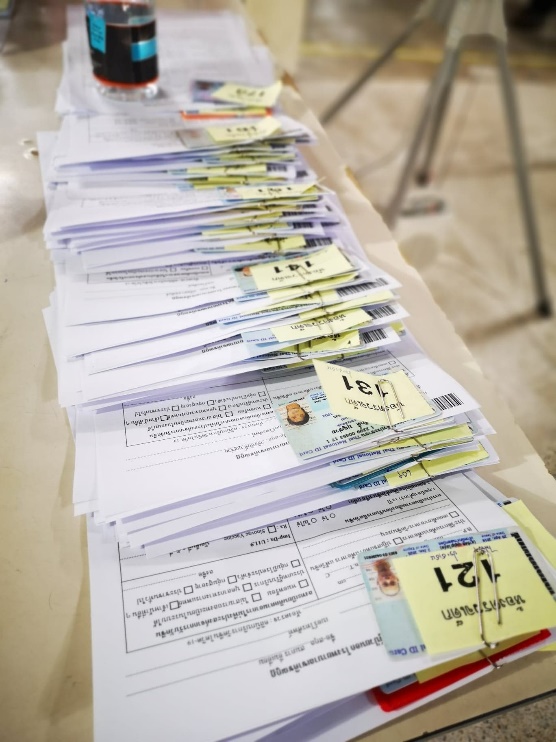 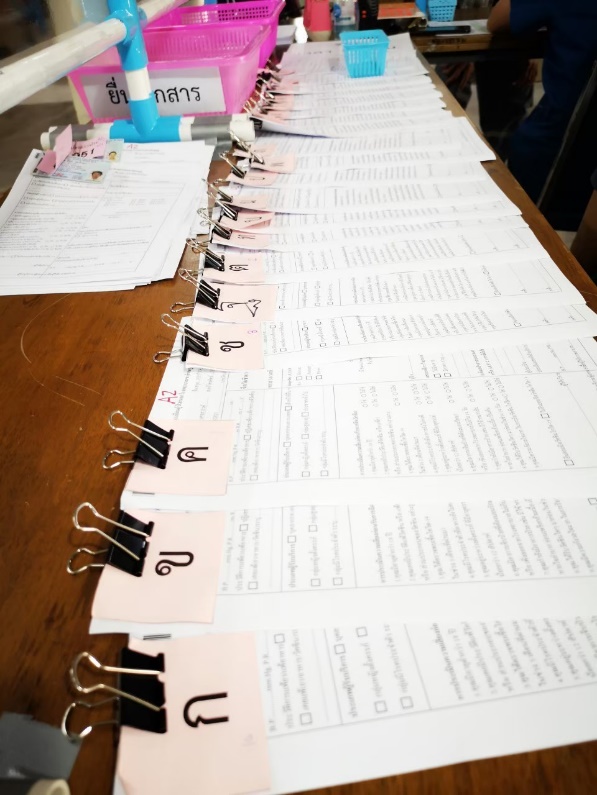 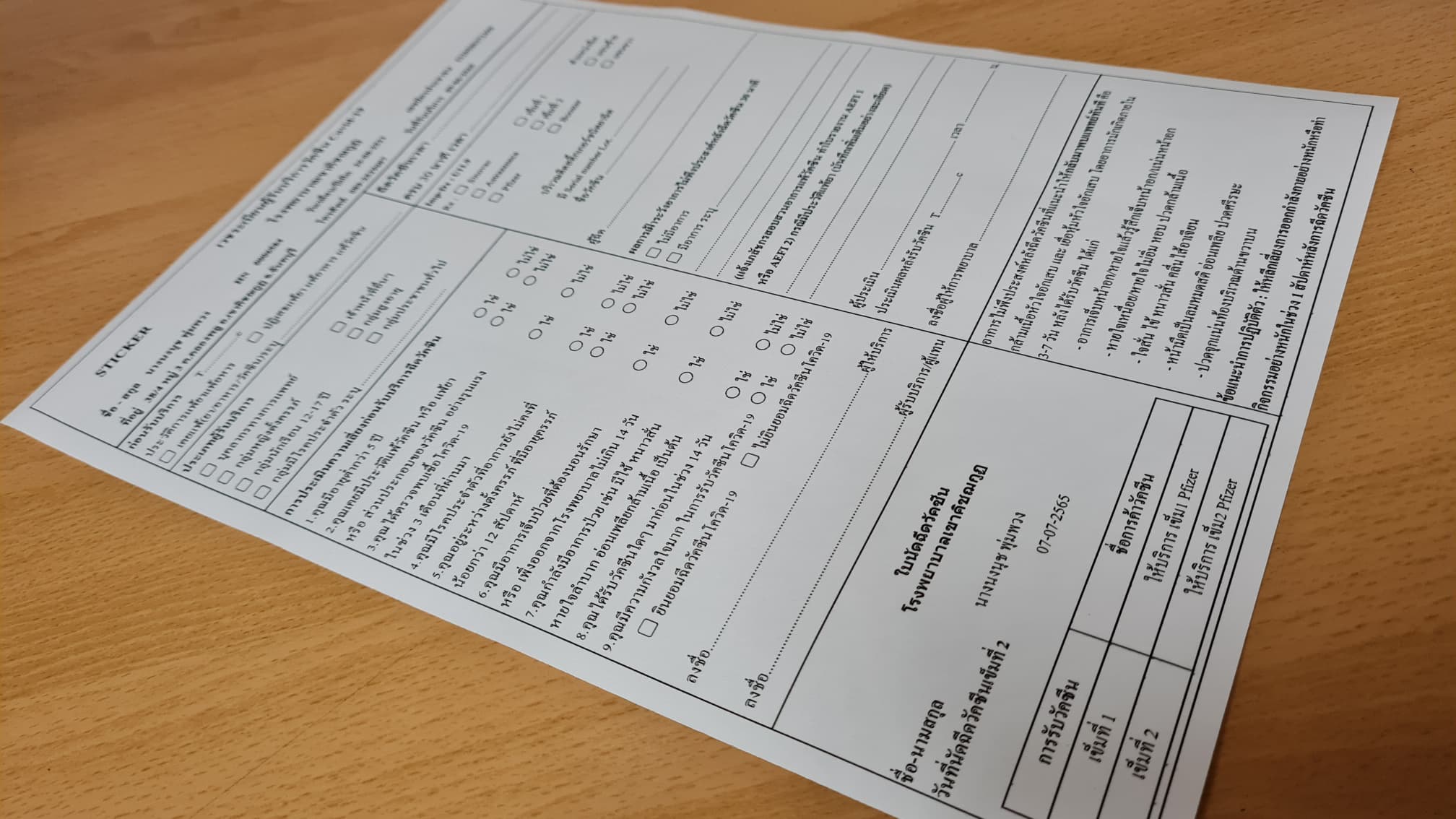 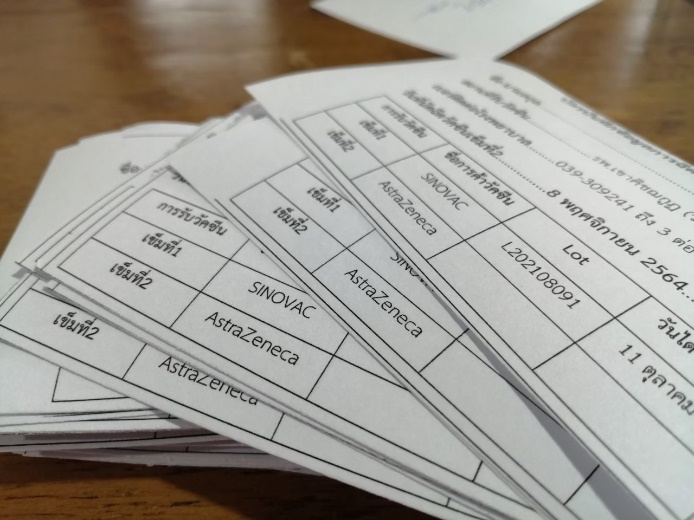 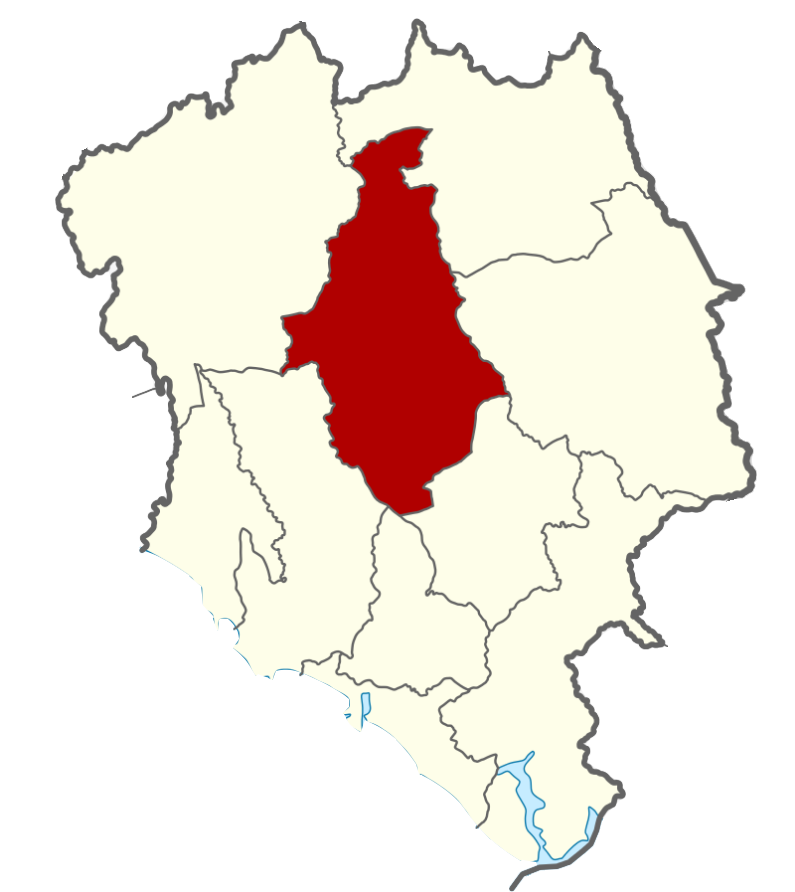 รพ.สต.แยกสะท้อน
นโยบายให้ รพ.สต. สามารถให้บริการฉีดวัคซีน เพื่อเพิ่มประสิทธิภาพในการเข้าถึงประชาชน จึงได้มีการติดตั้งระบบลงข้อมูลวัคซีนทั้ง 6 รพ.สต. ใช้ในการให้บริการจนถึงปัจจุบัน
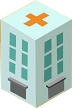 รพ.สต.จันทเขลม
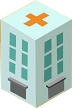 สอน.เฉลิมพระเกียรติฯ
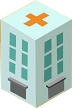 รพ.สต.ท่าอุดม
รพ.เขาคิชฌกูฏ
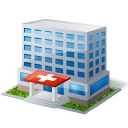 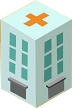 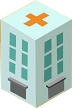 รพ.สต.คลองน้ำเป็น
รพ.สต.มูซู
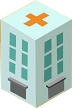 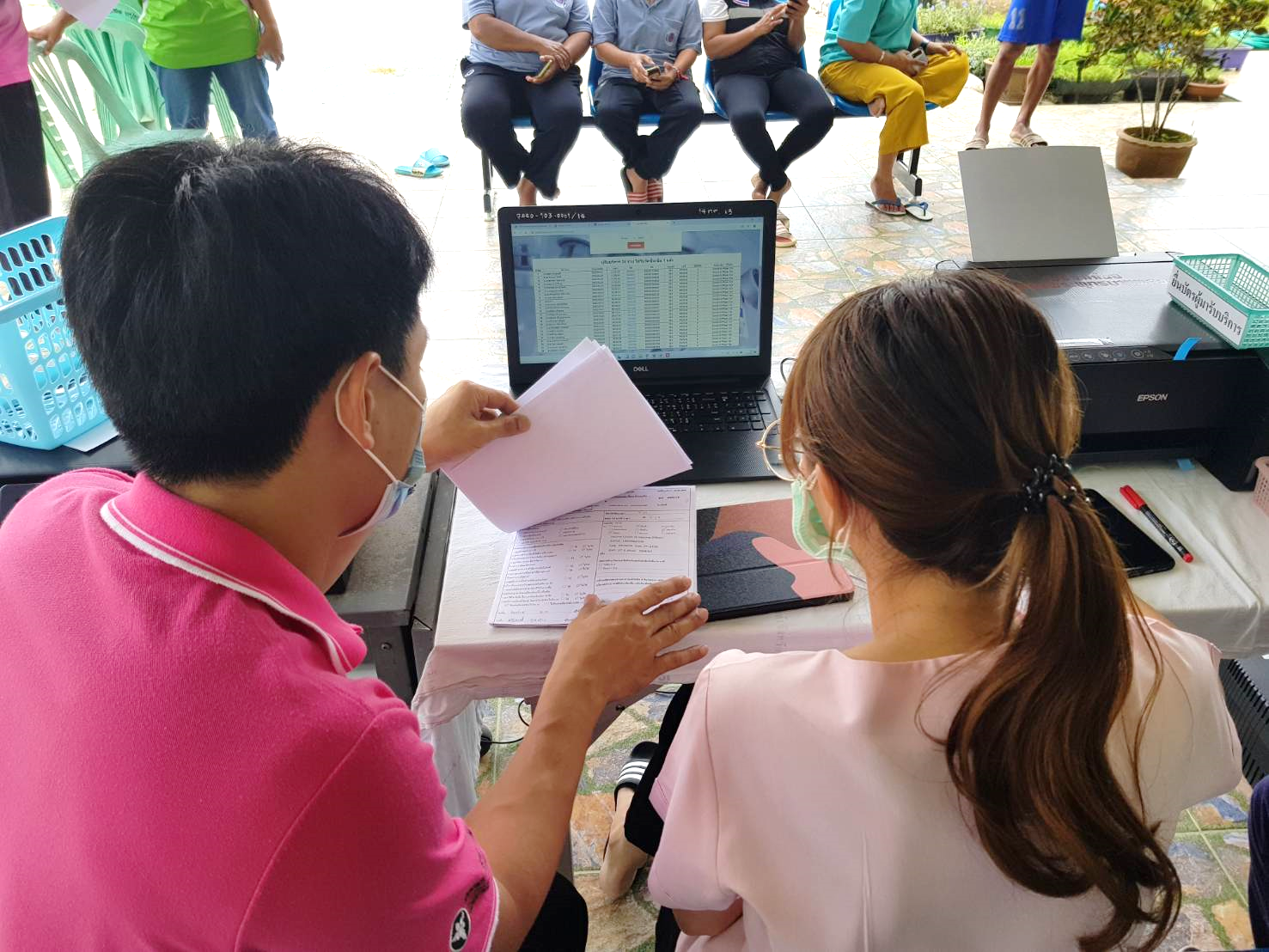 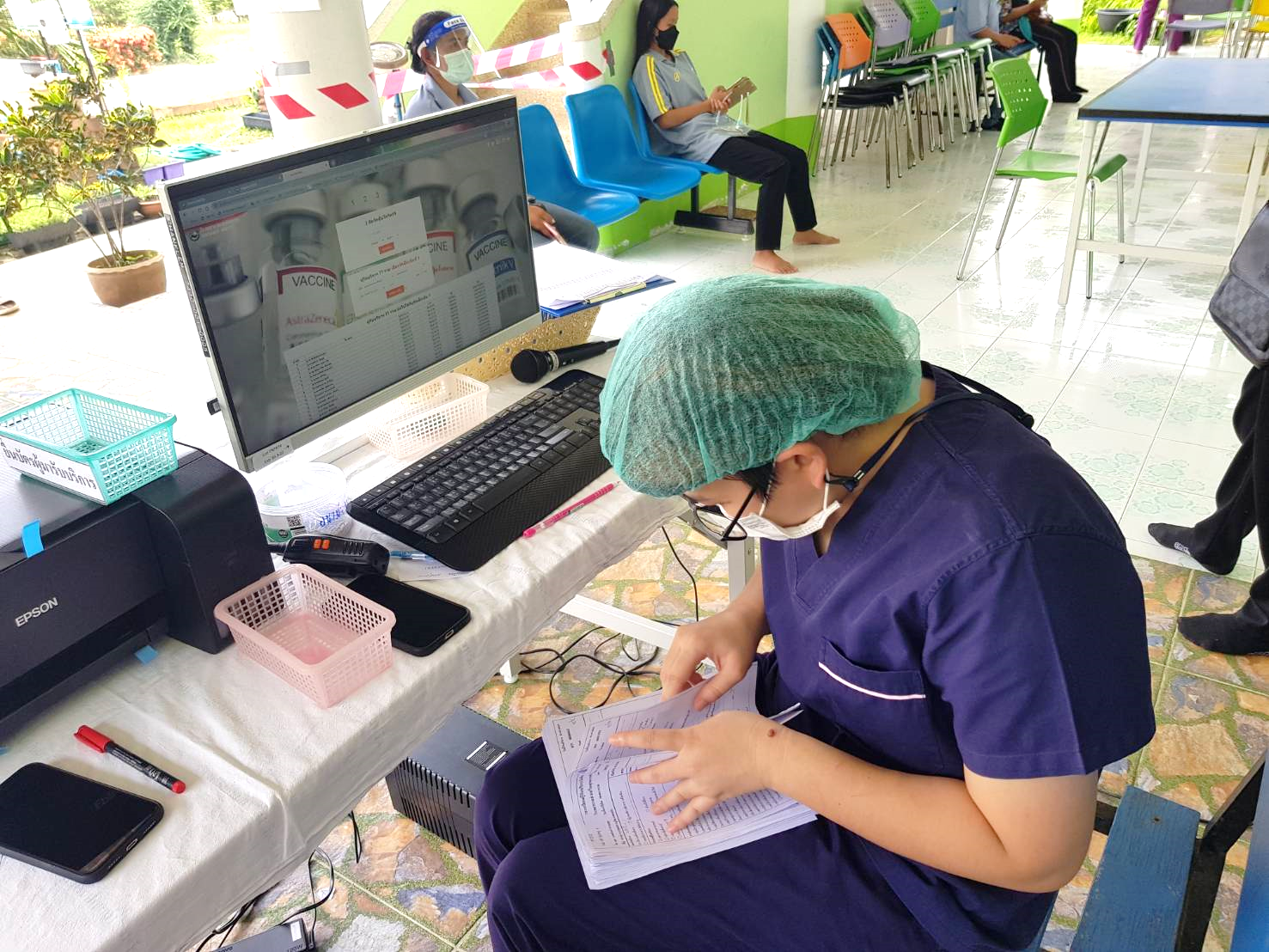 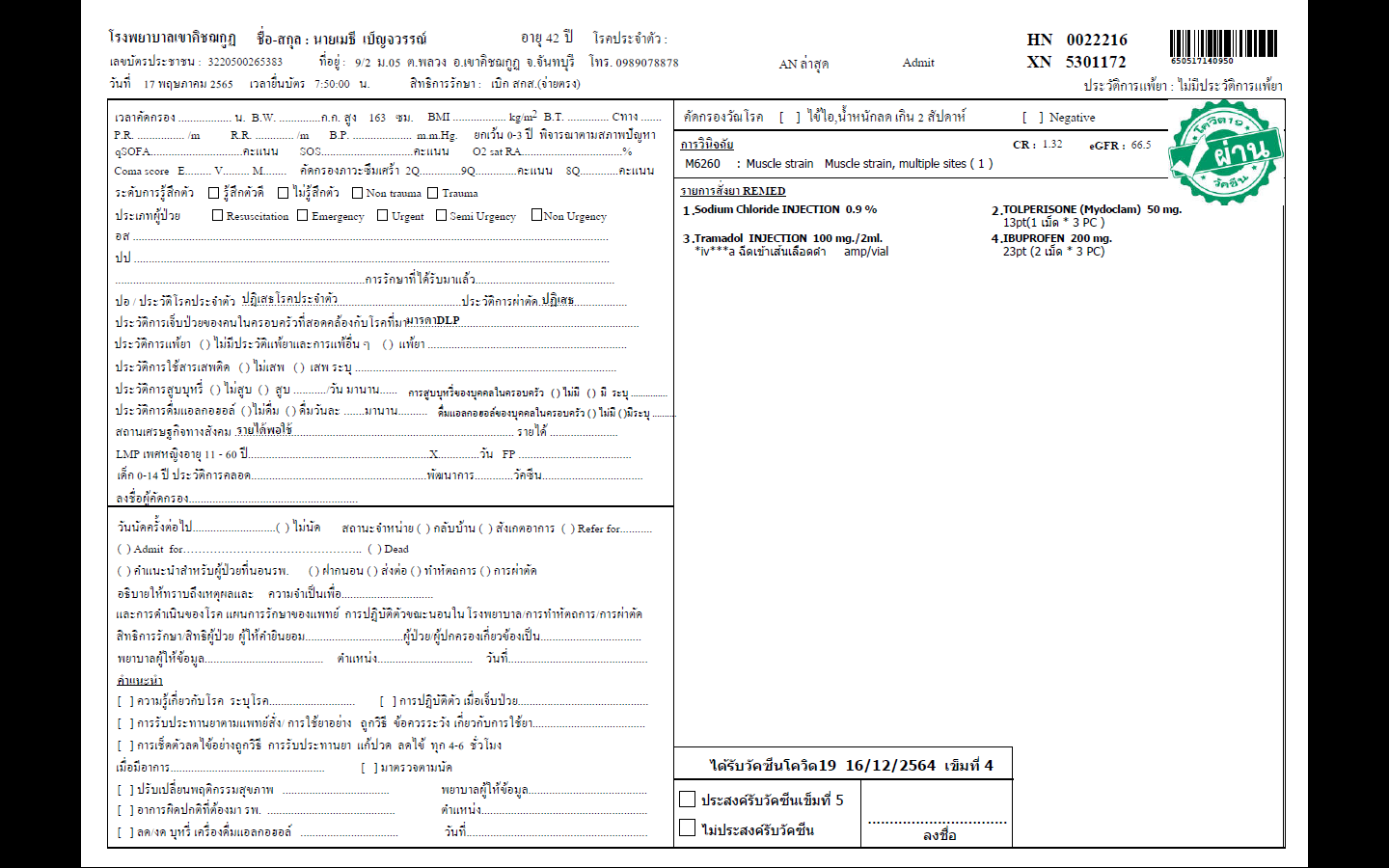 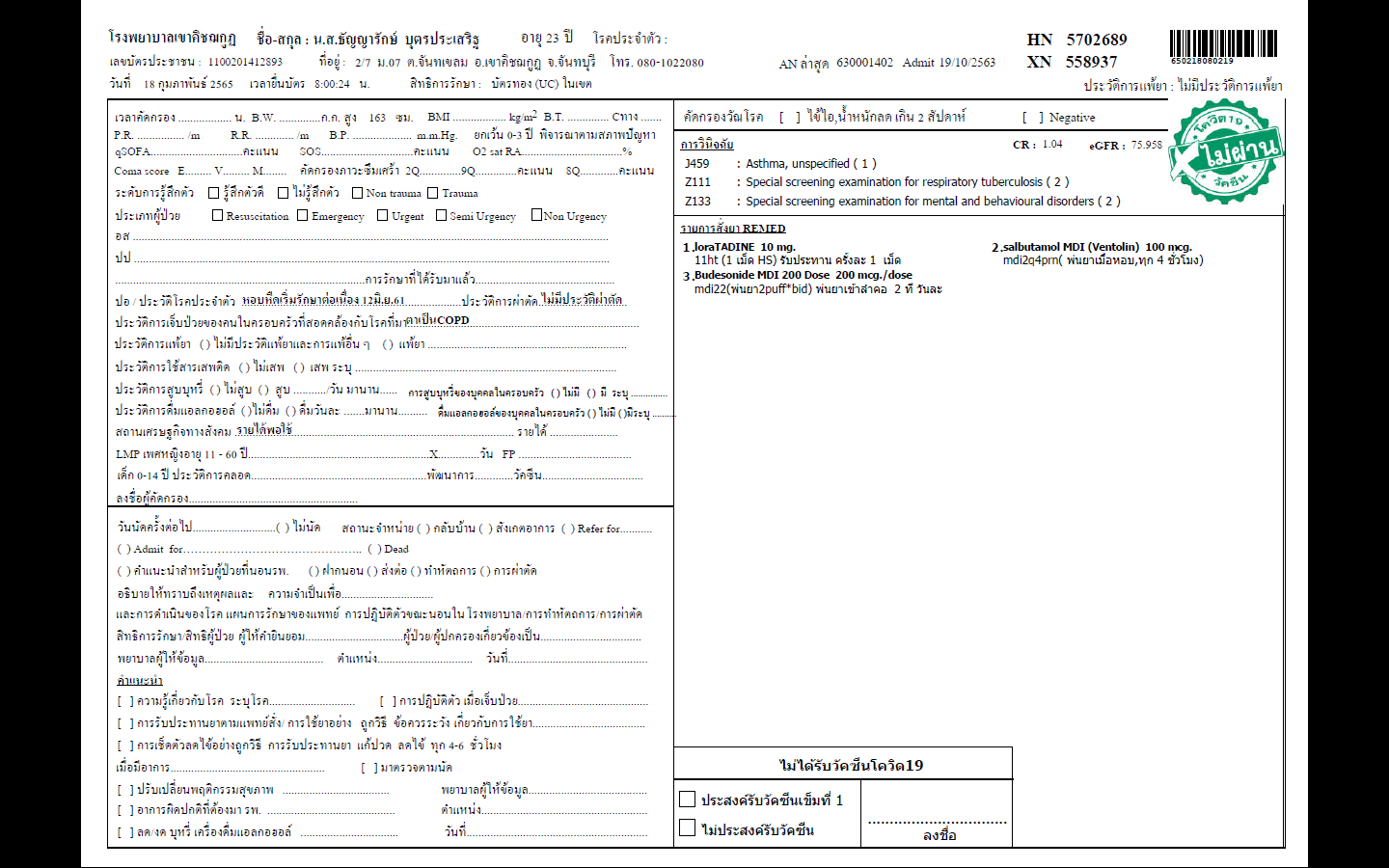 การบันทึกข้อมูลลงในฐาน HOSxP ทำให้สามารถจัดการข้อมูลทำออกมาเป็นรายงาน เพื่อความง่ายในการติดตามผู้ที่ยังไม่ได้รับวัคซีน หรือยังรับไม่ครบ บนใบตรวจรักษาเพื่อแนะนำให้เข้ารับวัคซีน
การให้บริการฉีดวัคซีนที่บ้าน
การเยี่ยมผู้ได้รับวัคซีนกลุ่ม 608
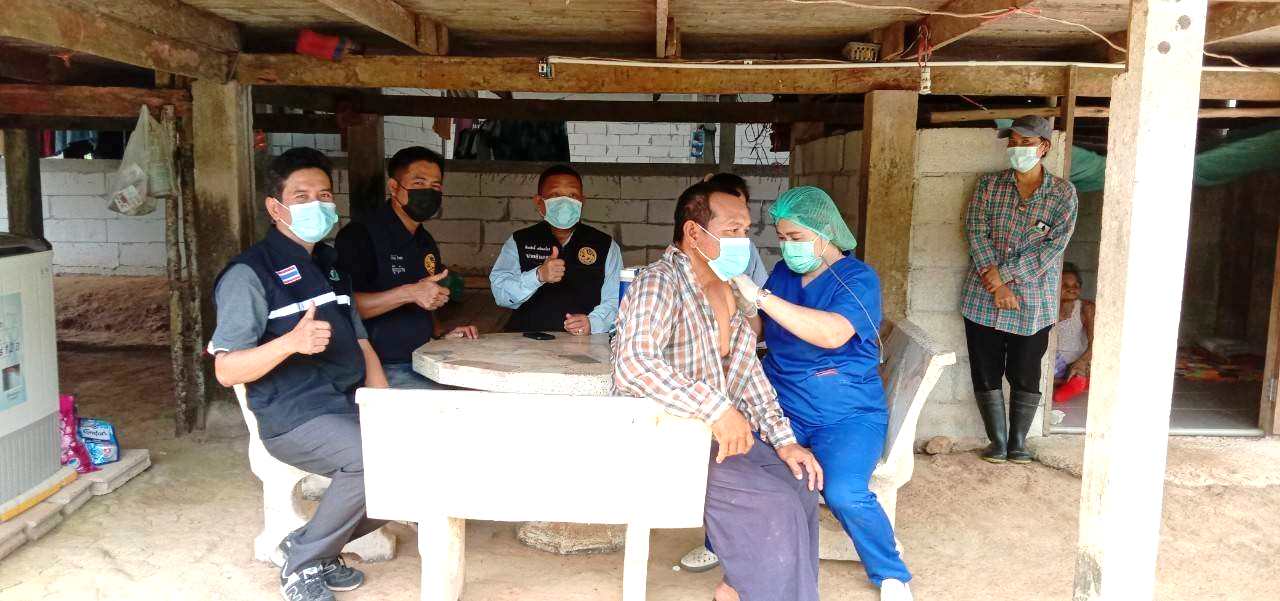 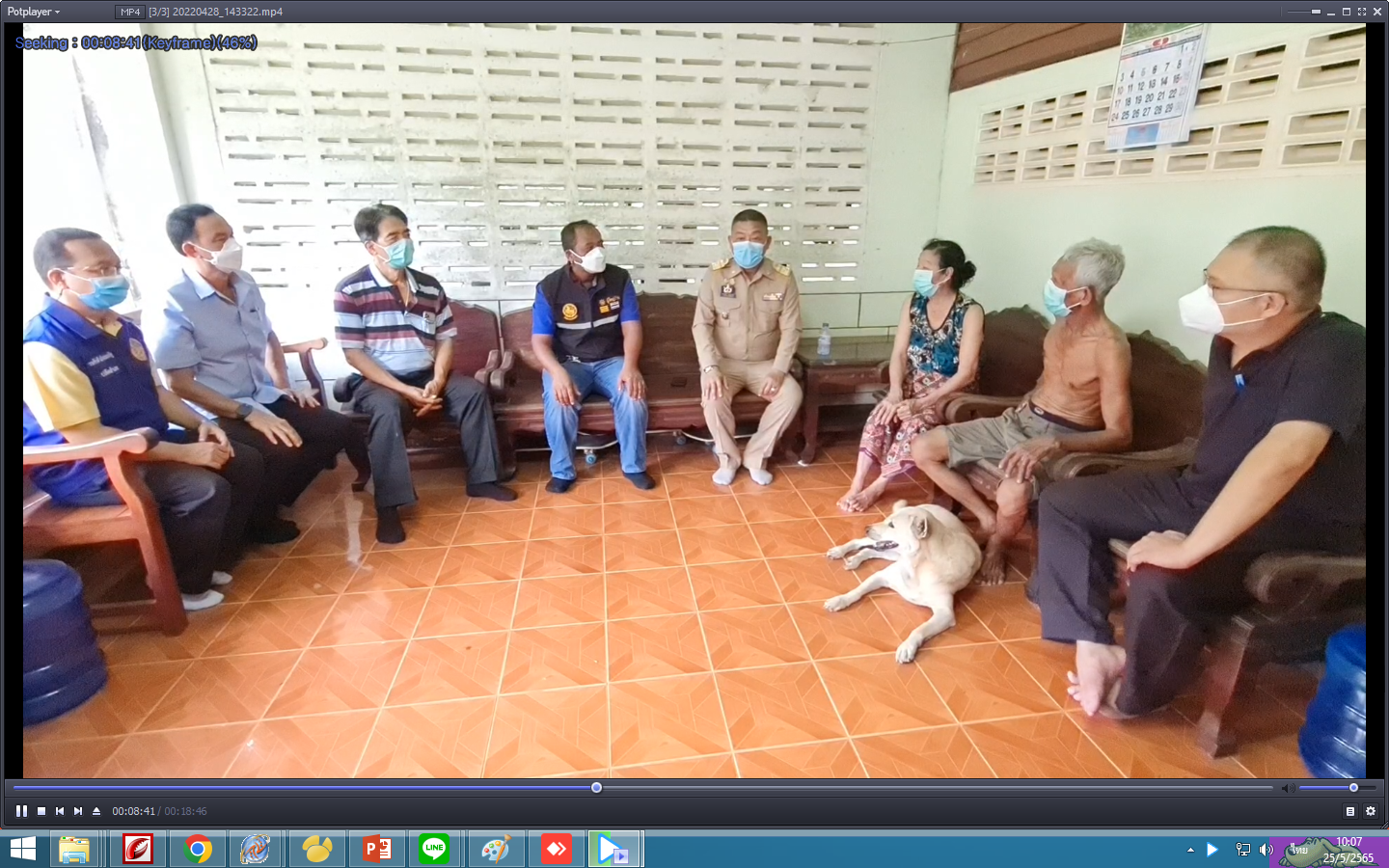 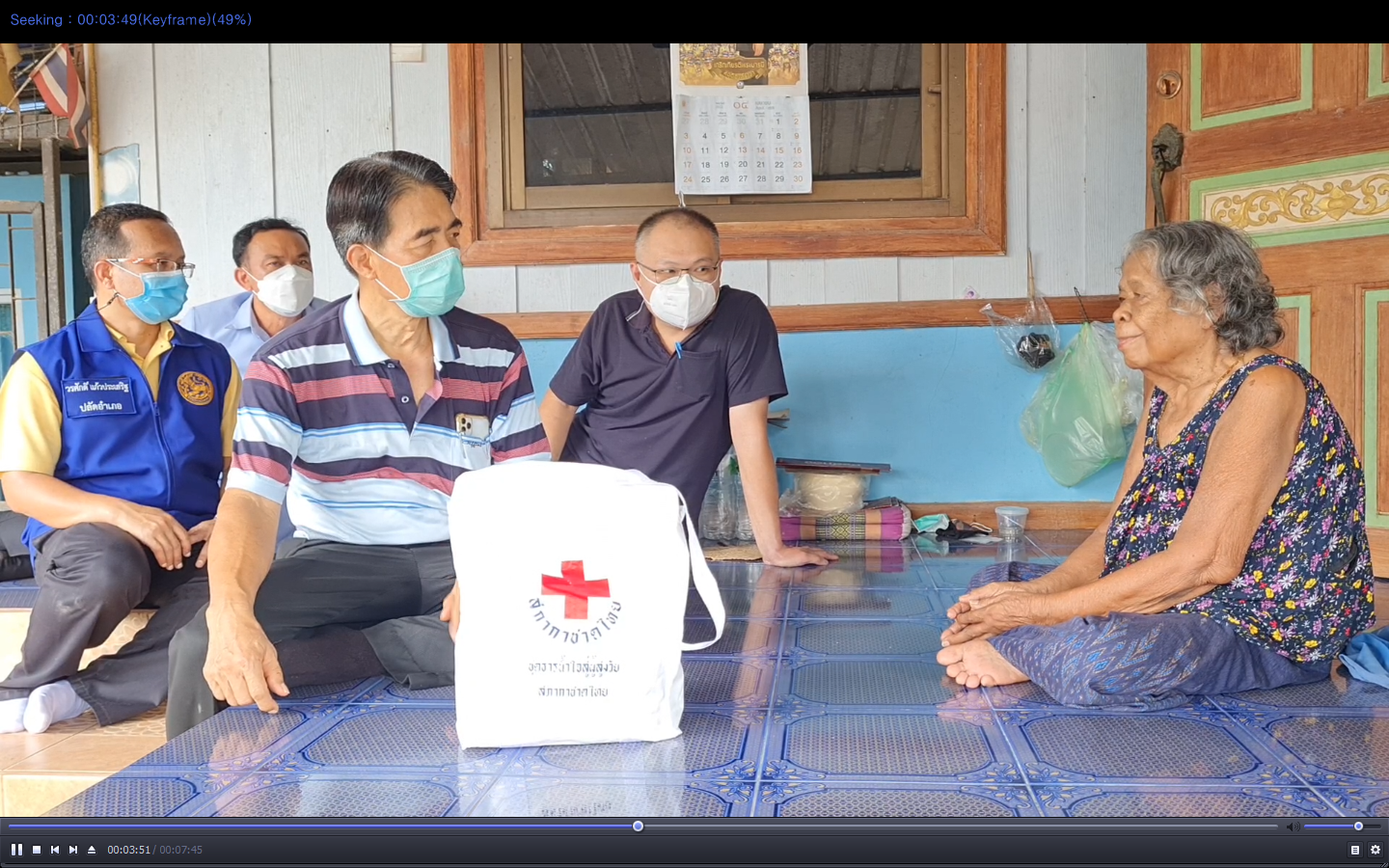 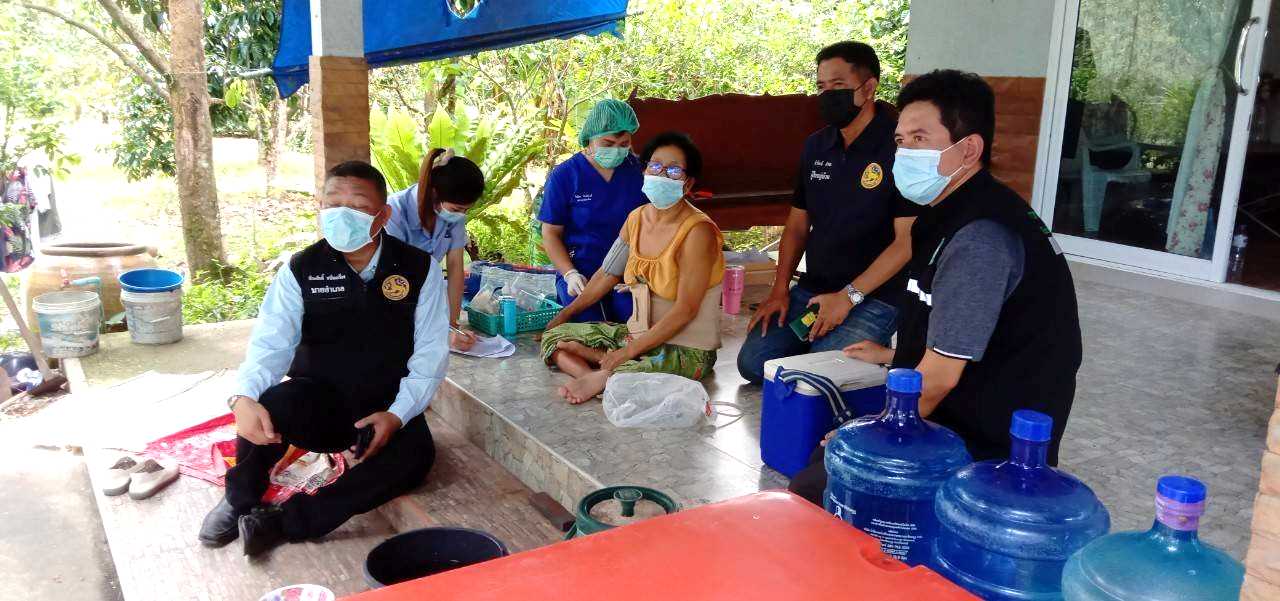 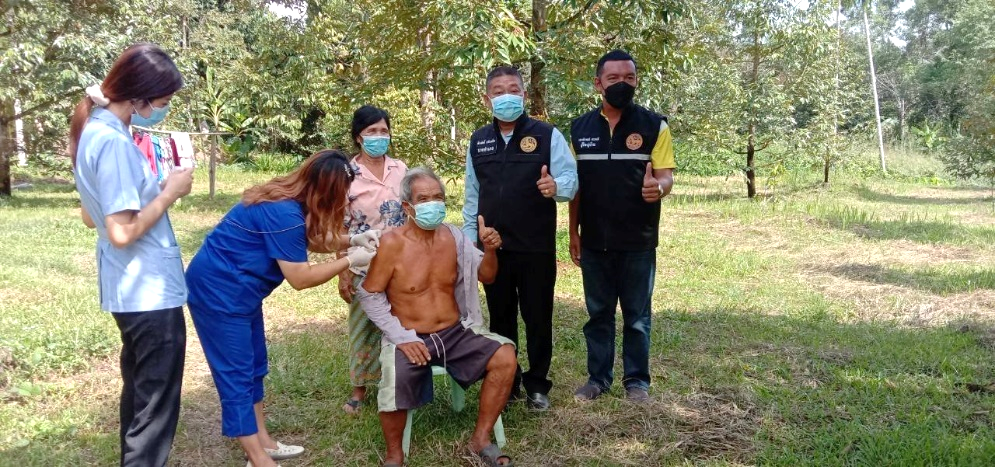 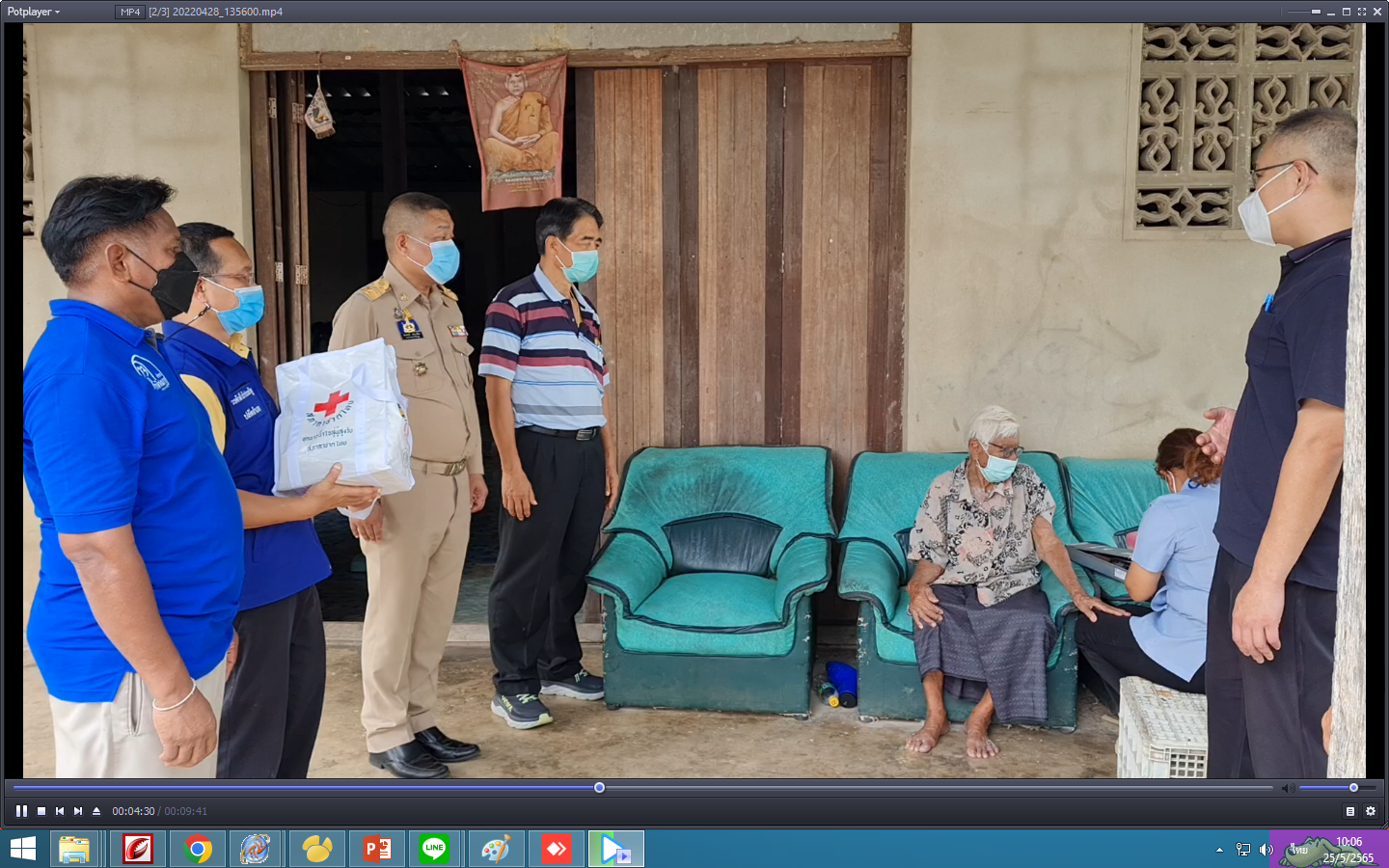 รายงานผลงานและการจัดสรร การให้บริการฉีดวัคซีน Covid19
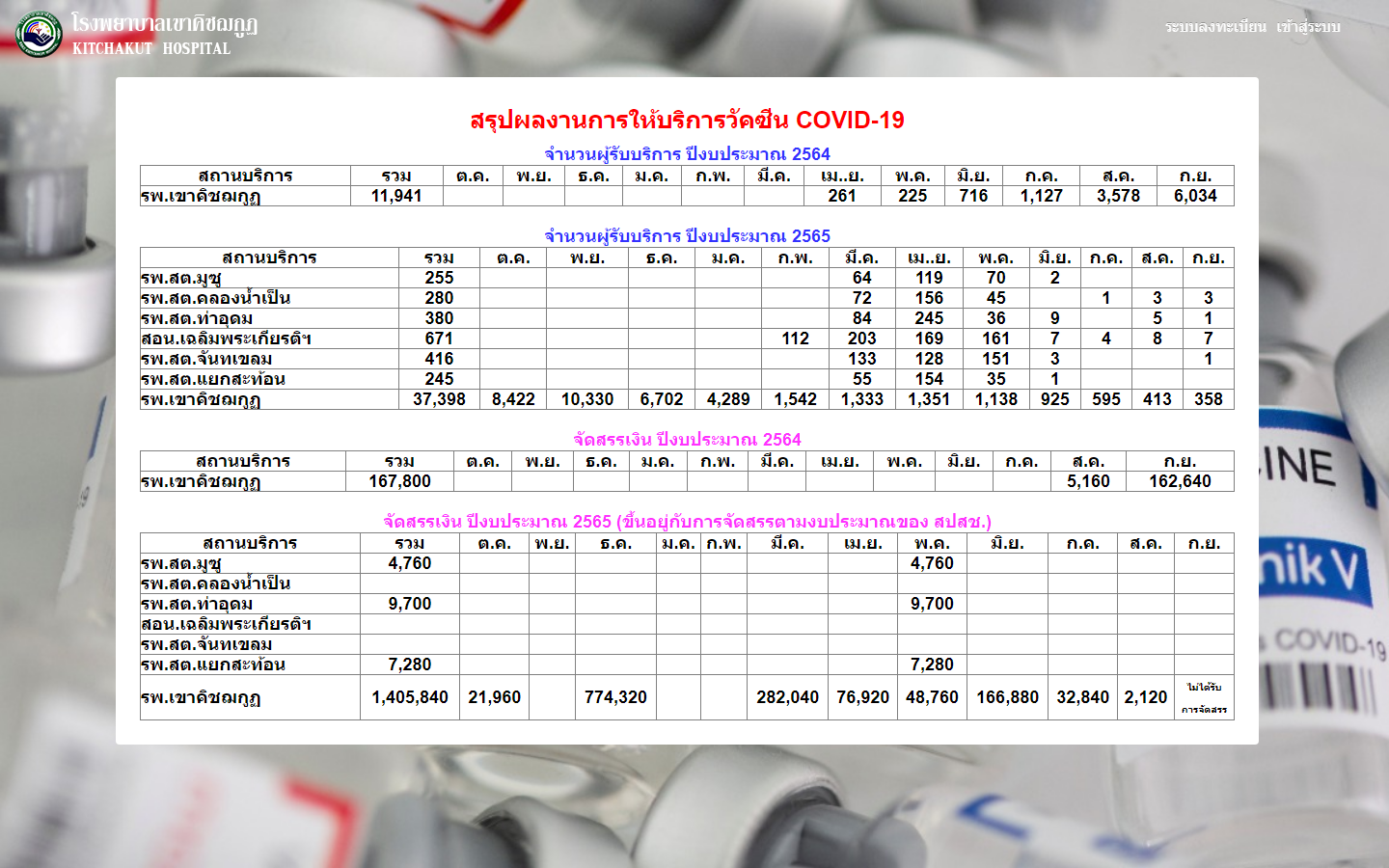 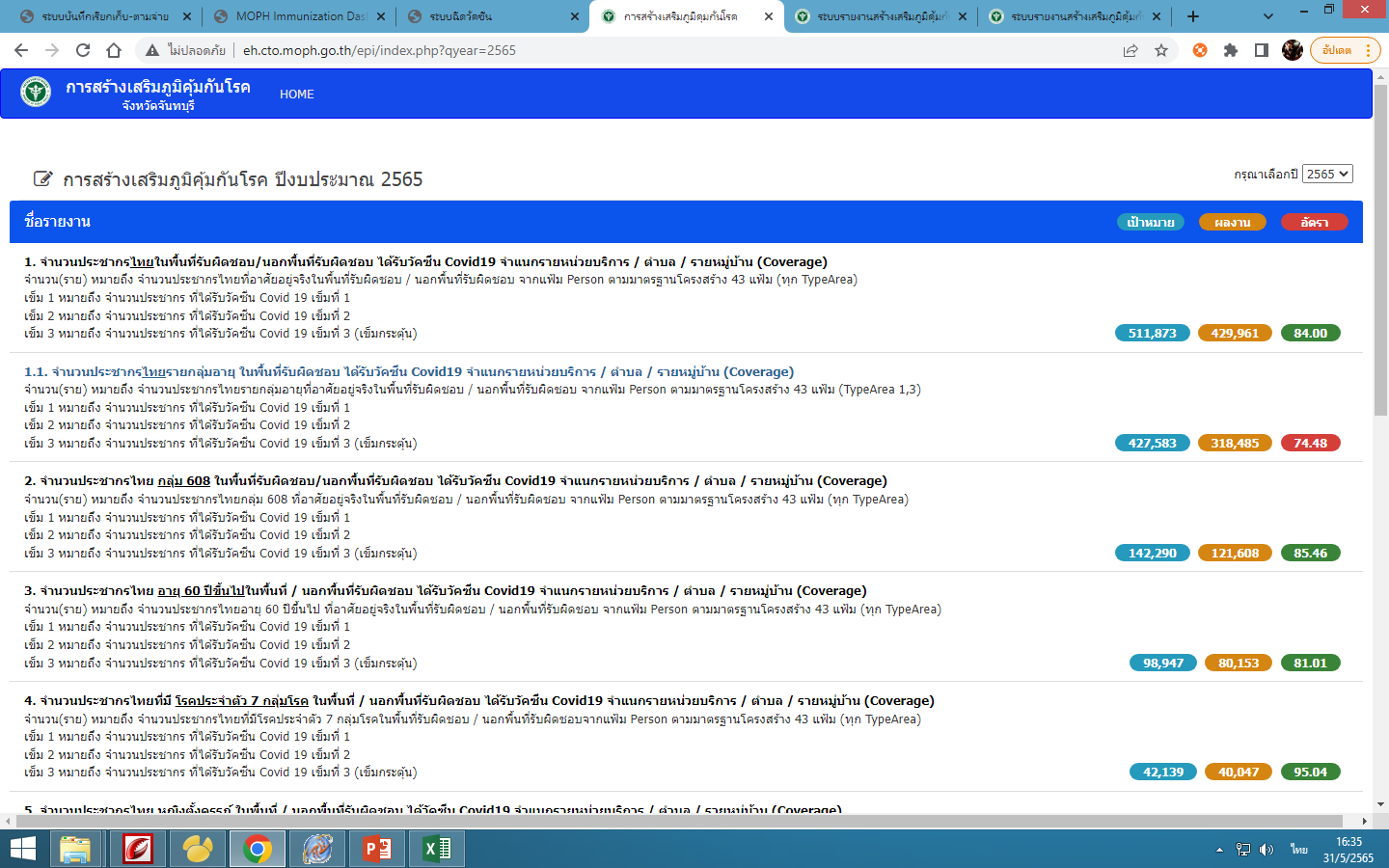 จำนวนประชากรไทยในพื้นที่รับผิดชอบ ได้รับวัคซีน Covid19
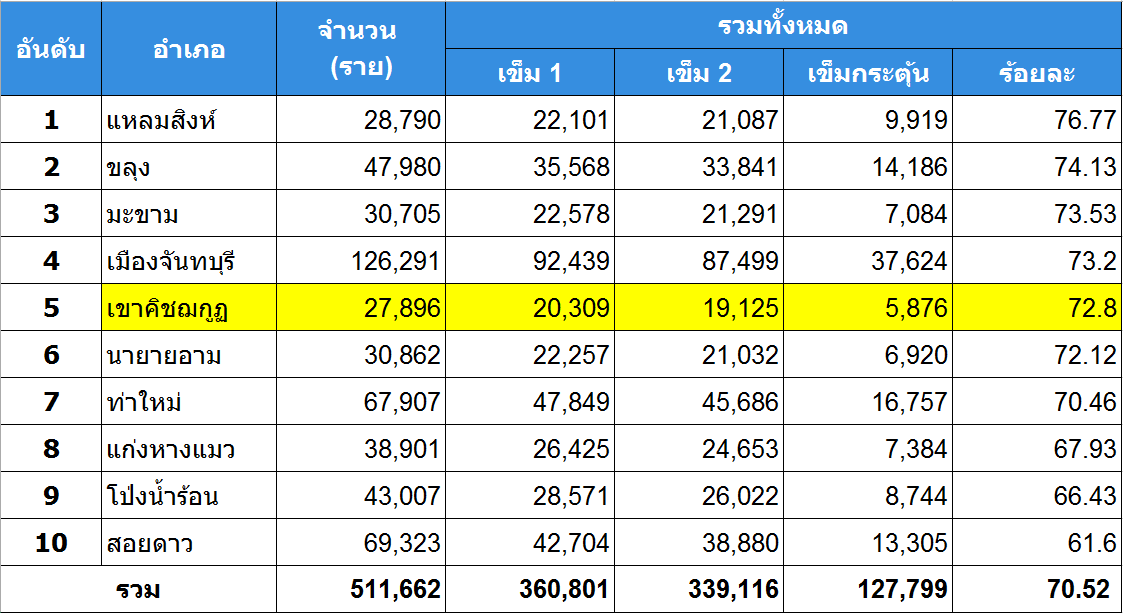 บทสรุปการปฏิบัติงาน
จากการพัฒนาระบบบันทึกข้อมูลการฉีดวัคซีนนั้น ทำให้ได้รับประสบการณ์ภาคสนาม ต้องรวดเร็วในการให้บริการ ลดขั้นตอนและความซ้ำซ้อนลง ตรวจสอบติดตามข้อมูลรายบุคคล ขยายระบบครอบคลุมทุกรพ.สต. ผู้รับบริการและเจ้าหน้าที่มีความสะดวกสบาย ระบบสามารถใช้งานได้อย่างมีเสถียรภาพตามจุดมุ่งหมายที่วางไว้
THANK YOU
ติดตามผลงานต่อไปเกี่ยวกับ “ระบบงาน Eclaim” ได้ใน EP9